Born in Belgium Professionals
EEN PLATFORM  VOOR HULPVERLENERS
Detectie en opvolging psychosociale kwetsbaarheid in de zwangerschap
Prof dr. Katrien Beeckman, Kelly Amuli, Kim Decabooter, Florence Talrich, Caroline Germanes, Sabine Verschelde en Bianca Eerens
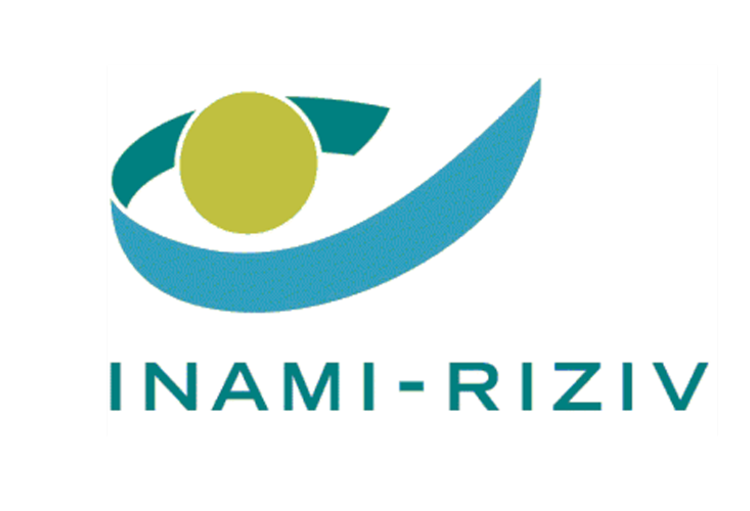 Samenwerking: implementatie Vlaanderen
Prof dr. Katrien Beeckman  
Kelly Amuli
Kim Decabooter
Florence Talrich
Caroline Germanes 
Sabine Verschelde 
Bianca Eerens
dr. An-Sofie Van Parys  
Marieke Vermaas
Charlotte Brosens
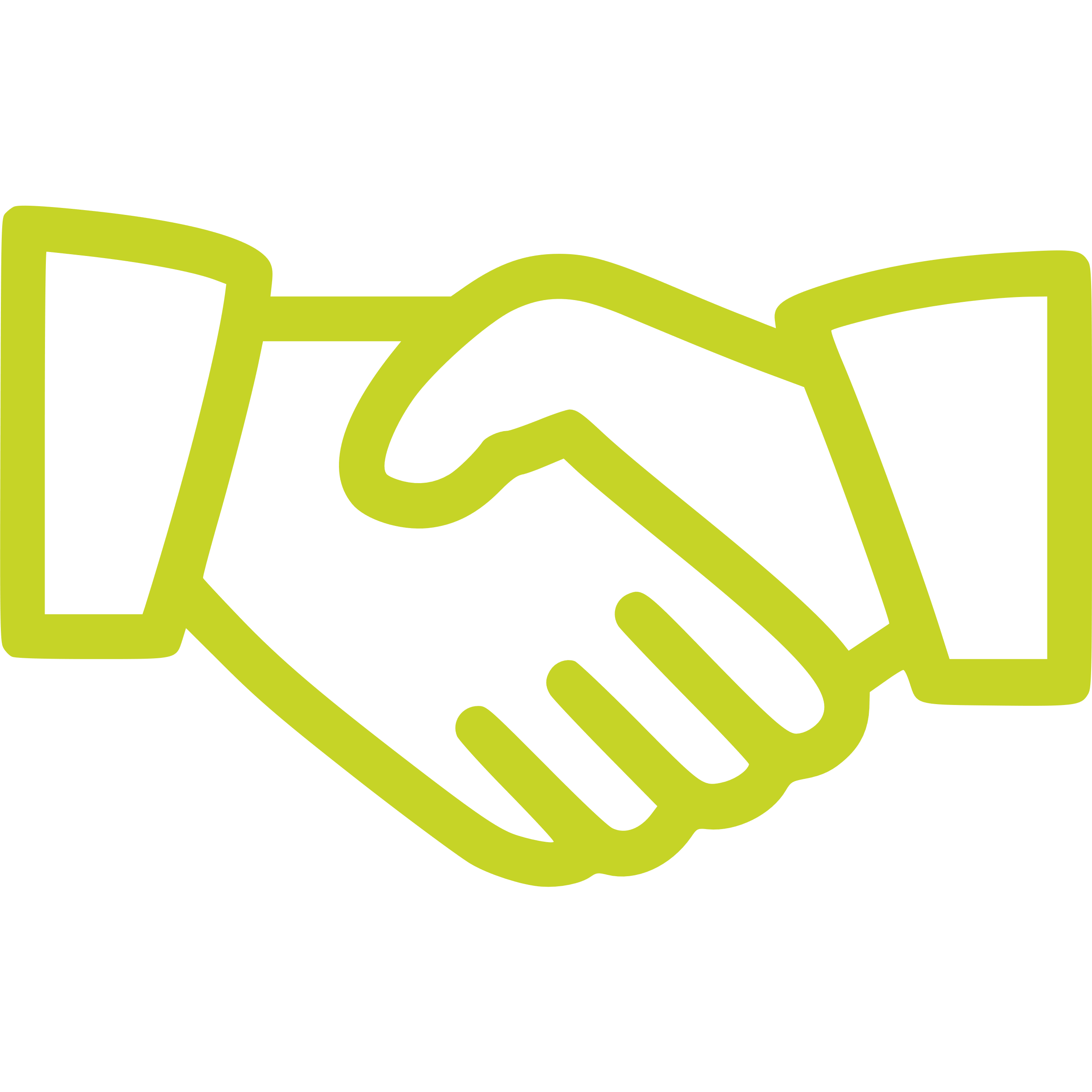 [Speaker Notes: Project Perinatale Mentale gezondheid 
2015 resolutie Vlaams Parlement, 2 piloot projecten
2016-2021 Screening en zorgpad uitrol Vlaanderen, 3 project-coördinatoren, VENPMG
2021-  structureel beleidsplan en middelen van preconceptie tot 2 jaar , preventief en curatief (opleiding, middelenmisbruik, onderzoek, communicatie, sociale kaart…)

Born in Belgium Pro 
Achtergrond: start najaar 2018, RIZIV- project (federaal), Witboek toegankelijkheid van de gezondheidszorg, (Kabinet Deblock-> Kabinet Vandenbroucke
Aanpak: ontwikkeling screeningstool door survey en expertpanels + zorgpaden 
Team: voorstellen]
Perinatale psychosociale gezondheid
Gevolgen voor baby, moeder, familie en gemeenschap
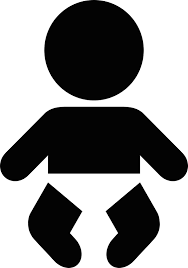 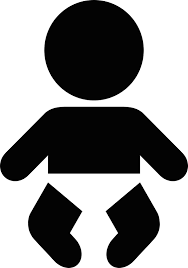 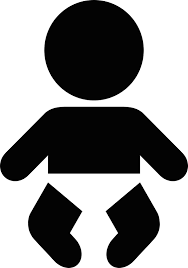 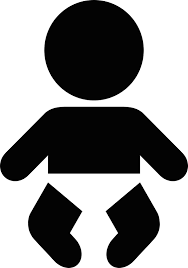 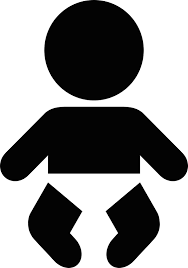 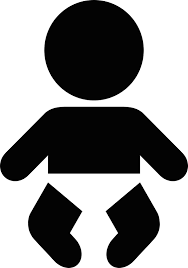 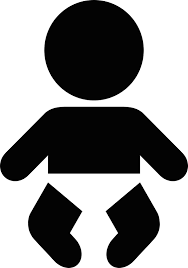 Kansarmoede: 1/8 kinderen
Mentale problemen bij 1/5 moeders
23%
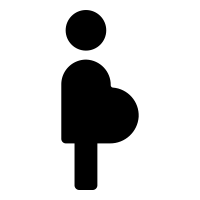 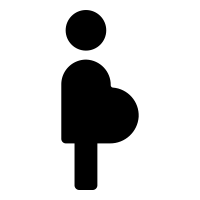 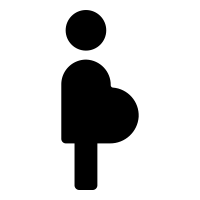 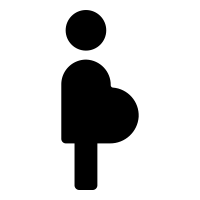 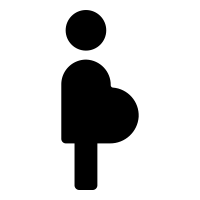 ¼ sterft aan mentale gezondheidsproblemen
[Speaker Notes: Perinatale psychosociale gezondheid (https://wmmhday.postpartum.net/get-involved/)
Sociaal: 1/8 van de kinderen in het Vlaams Gewest leeft in kansarmoede (kansarmoede index kind en gezin) 
In het Brussels Gewest is het aandeel van de bevolking dat moet rondkomen van een inkomen onder de armoederisicogrens (31%), wat significant meer is dan in Vlaanderen (10%) en Wallonië (ongeveer 18%) (welzijnsbarometer 2020)
 Psychisch: 2/10  vrouwen hebben psychische stoornis tijdens de zwangerschap en het 1ste jaar na de bevalling (corona 40% angst en depressieve klachten)
 Angst en depressie zijn de meest voorkomende perinatale complicaties
Onderdetectie & -opvolging: 
75% van de vrouwen wordt niet gediagnosticeerd en slechts 10% krijgt een gepaste behandeling
Gevolgen voor gezin en de baby op korte en lange termijn 
Levenskwaliteit, depressie, premature bevalling, emotionele/neurologische/cognitieve/motorische en gedragsproblemen, hechting,…
Snel detectie en behandelen, goede verbetering outcome moeder & baby
Niet behandelen, chronische problemen (40% chronische depressies begonnen perinatale periode)
Geen Vlaamse/Belgische cijfers, somatische maternele mortaliteit/morbiditeit +/- onder controle, hele weg te gaan met psychische. Maternele sterfte Vlaanderen 5-6/100.000 per jaar, dat betekent 1 à 2 per jaar aan psychische problemen die hoogstwaarschijnlijk kunnen vermeden worden

Extra info:
Meest voorkomende complicaties perinataal: 
- depressie 10%
Angst 9-13%
PTSD 1-2%
OCD 2-2,4%
Eetstoornissen 2%
Stoornissen in gebruik van alcohol en middelen (5,5%)
Persoonlijkheidsstoornissen (6%)
Postpartum psychose (1-2/1000)
Ernstige psychiatrische stoornissen +/- 5%

https://www.rcog.org.uk/globalassets/documents/patients/information/maternalmental-healthwomens-voices.pdf
https://www.ox.ac.uk/news/2015-12-08-maternal-suicides-%E2%80%93-more-could-be-prevented]
Onderdetectie en onderbehandeling
Systematische screenings: detectiegraad X5
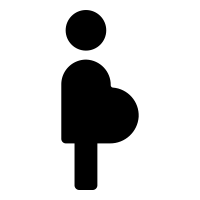 Zwangerschap 
= 
unieke kans
[Speaker Notes: Zwangerschap opportunity window
-   Nieuwe onset, continuering of herval is verhoogd tijdens zwangerschap 
De kwetsbaarheid van de levensfase geeft openingen voor veranderingen en de ontwikkeling van nieuwe patronen
De geboorte van de baby motiveert moeders/ouders om te werken aan psychische (en eventuele transgenerationele
Problemen
Tijdens de perinatale periode: frequente opvolging van de vrouw (bv. Echografie, postpartumcontrole,…) 
Geeft kans om aandacht te hebben voor fysieke, sociale en mentale gezondheid van vrouw en gezin.
Detecteren en bespreken van mentale en sociale problemen is taak van alle gezondheidsmedewerkers (huisartsen, gynaecologen, vroedvrouwen,…). 

 Meer inzetten op preventie en voorkomen van negatieve outcome, hele gezin

• Zo’n 87% van de slachtoffers geeft aan dat ze graag zouden hebben dat de arts vraagt naar een mogelijke situatie van geweld (https://igvm-iefh.belgium.be/sites/default/files/138_-_handleiding_meldcode_partnergeweld.pdf)]
Barrières – hulpverleners
Focus medische opvolging 
Tijdsgebrek
Financiering
Gebrek transparantie zorgaanbod 
Zorgaanbod als ontoereikend ervaren (wachtlijsten)
Gemis expertise
Barrières – zorgvrager
Taboe en stigma
Angst voor negatieve perceptie op ouderschap
Angst gescheiden te worden van de baby 
Zorg mijdend gedrag 
Karakteristieken zorggebruikers
Gemeenschappelijke doelstellingen
Preventief inzetten op psychosociale zorg 
Systematische detectie: identificeren psychosociale noden in zwangerschap. Zorg op maat aanbieden met behulp van perinatale zorgpaden 
Lokale multidisciplinaire samenwerking bevorderen
Expertise vergroten
Born in Belgium Pro-platform
Ontwikkeld door en voor hulpverleners
Wetenschappelijk onderbouwd
Expertpanels (80 organisaties actief in de perinataliteit)

Gedigitaliseerd door 

Digitaal platform 
Detectie psychosociale zorgnoden  
Dynamische zorgpaden 
Gedeeld door hulpverleners over zorglijnen heen 
Geïntegreerde databanken

Kosteloos aangeboden door het RIZIV
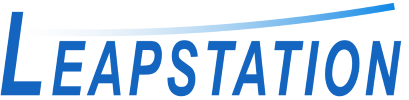 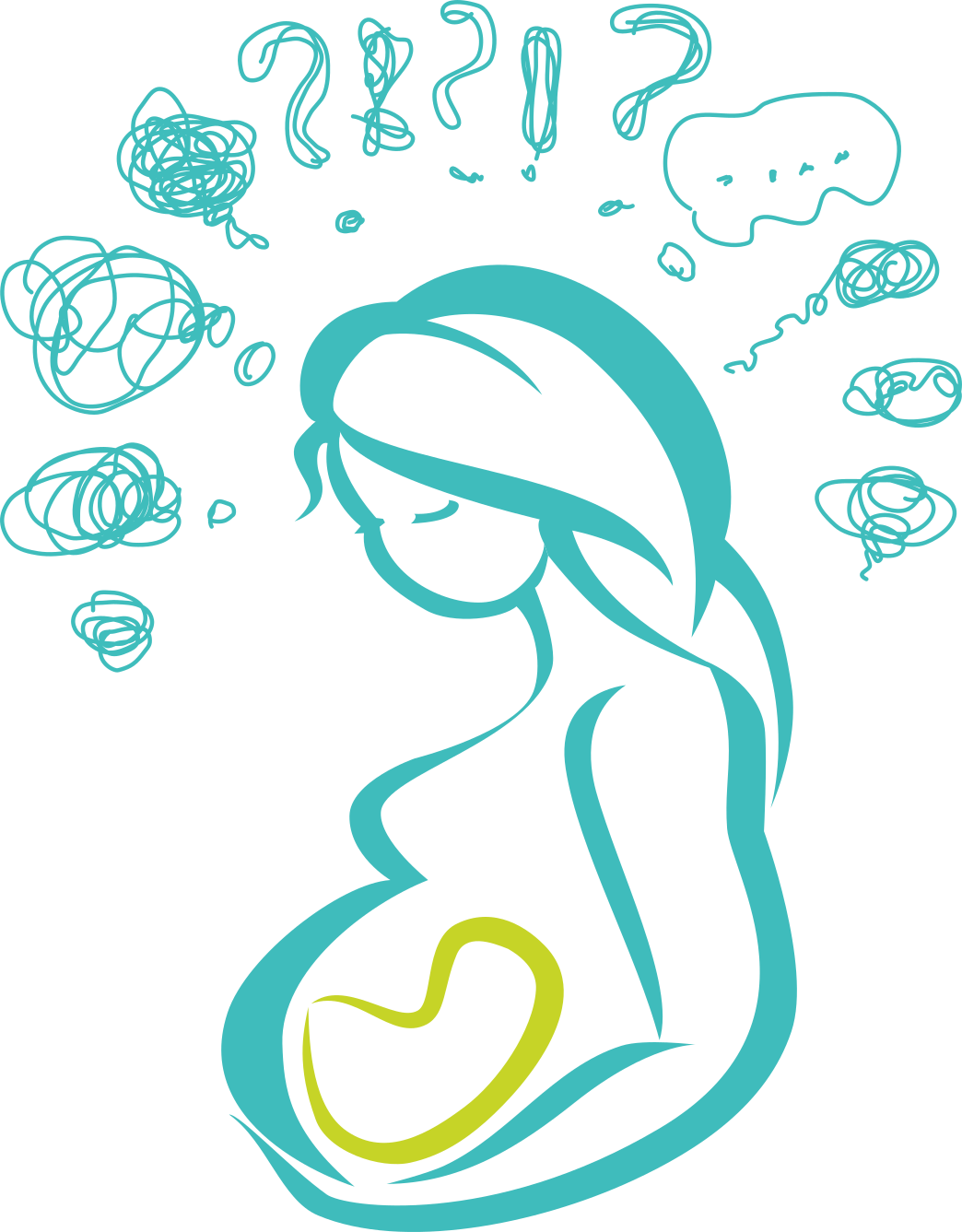 [Speaker Notes: Dynamische zorgpaden op maat van de psychosociale zorgnoden
Gedeeld door hulpverleners over zorglijnen heen 
De zorgcontinuïteit verbeteren dmv faciliteren van communicatie en samenwerking
Efficiëntie, transparantie met focus op de eigen competenties
Geïntegreerde databanken (RIZIV, Sociaal Brussel, Sociale kaart, Fares, VRGT)
Toeleiding tot multidisciplinaire zorg verhogen]
Dag opleiding “Niet stigmatiserend screenen naar psychosociale kwetsbaarheid”
Voor (toekomstige) gebruikers van het platform Born in Belgium Professionals
Focus op gesprekstechnieken 
 gemis aan expertise
 taboe en schaamte 
Gratis voor partners 
Door experten gegeven: Dr. An-Sofie van Parys  en Kaatje Van Hemelrijk
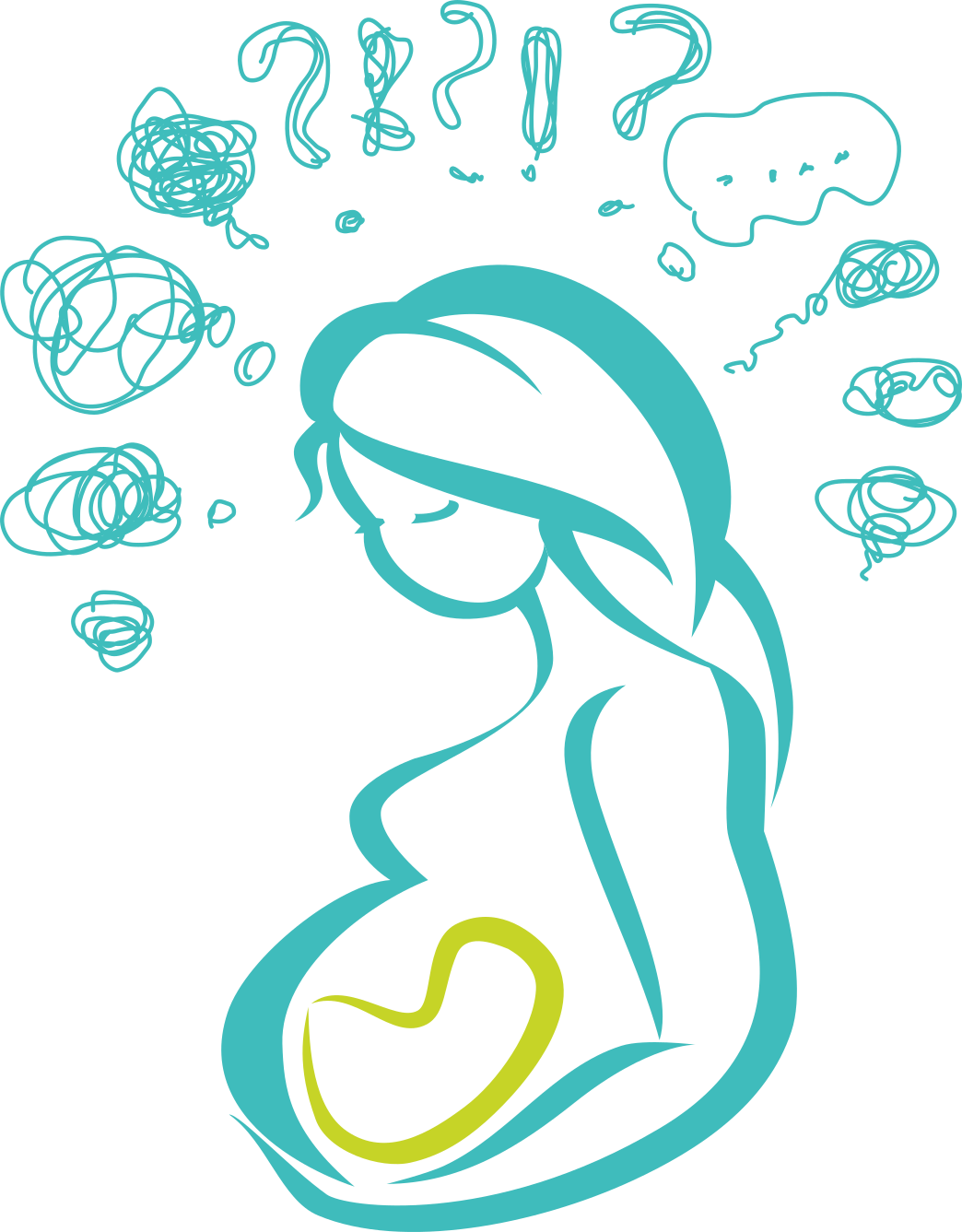 Waar & wanneer start de screening?
In aanwezigheid van de vrouw, bij voorkeur zo vroeg mogelijk in de zwangerschap, meestal 1e trimester
Vaak: in het ziekenhuis tijdens een vroedvrouwenconsultatie
Ook mogelijk: bij zelfstandige vroedvrouwen, huisartsen, gynaecologen, psychologen, Kind & Gezin, WGC, multidisciplinaire praktijken,…
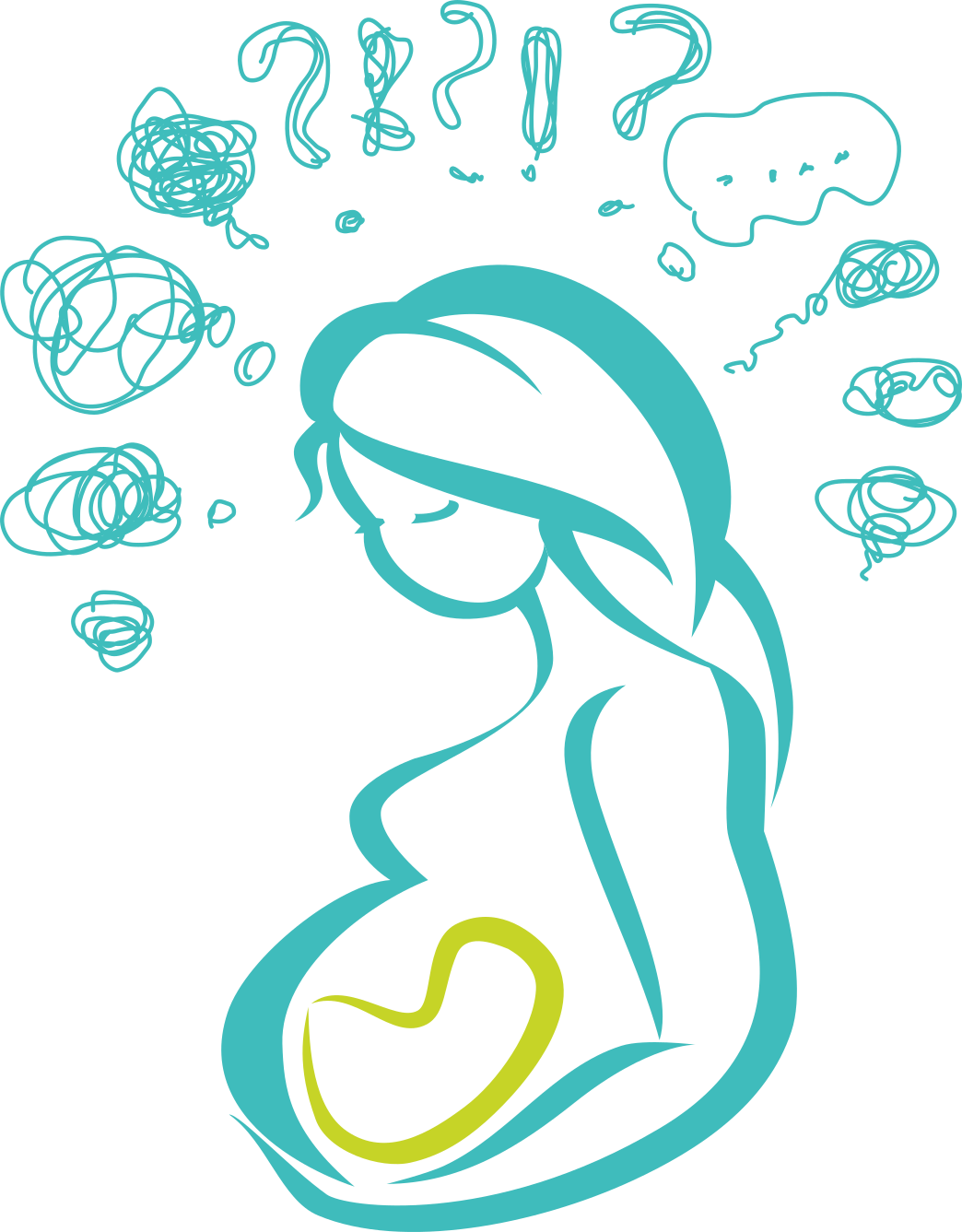 Wat gebeurt na de screening?
Interne doorverwijzingen (sociale dienst, psycholoog ziekenhuis)
Externe doorverwijzingen (Kind & Gezin, eerstelijnspsychologen, Huizen van het Kind, OCMW, mutualiteiten, CAW, i-Mens, vroedvrouwenpraktijken, 1G1P, CKG, CGG,… 
Als de organisatie partner is en de hulpverlener een therapeutische relatie heeft, kunnen ze de info van de vrouw raadplegen en verder aanvullen (wisselwerking).
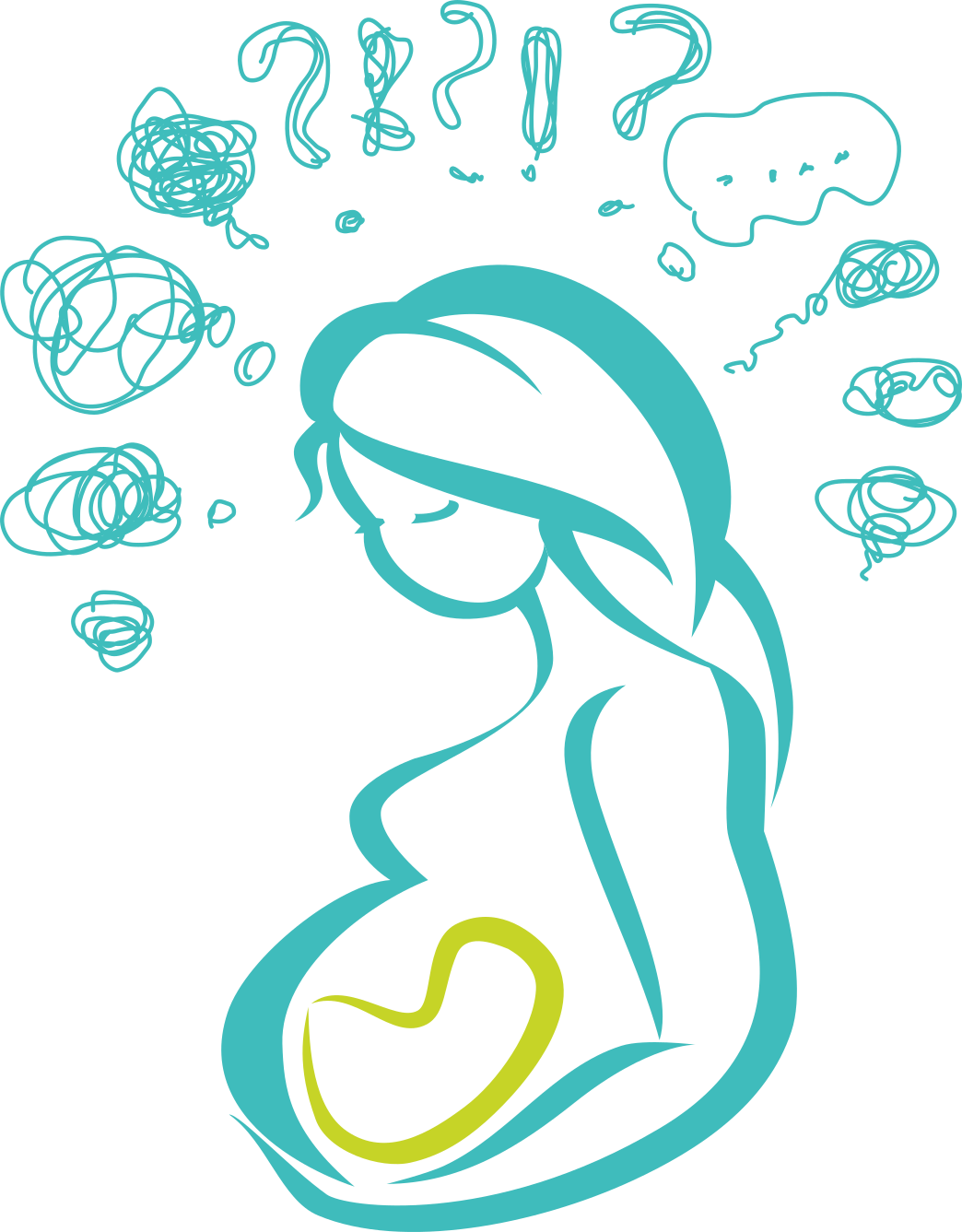 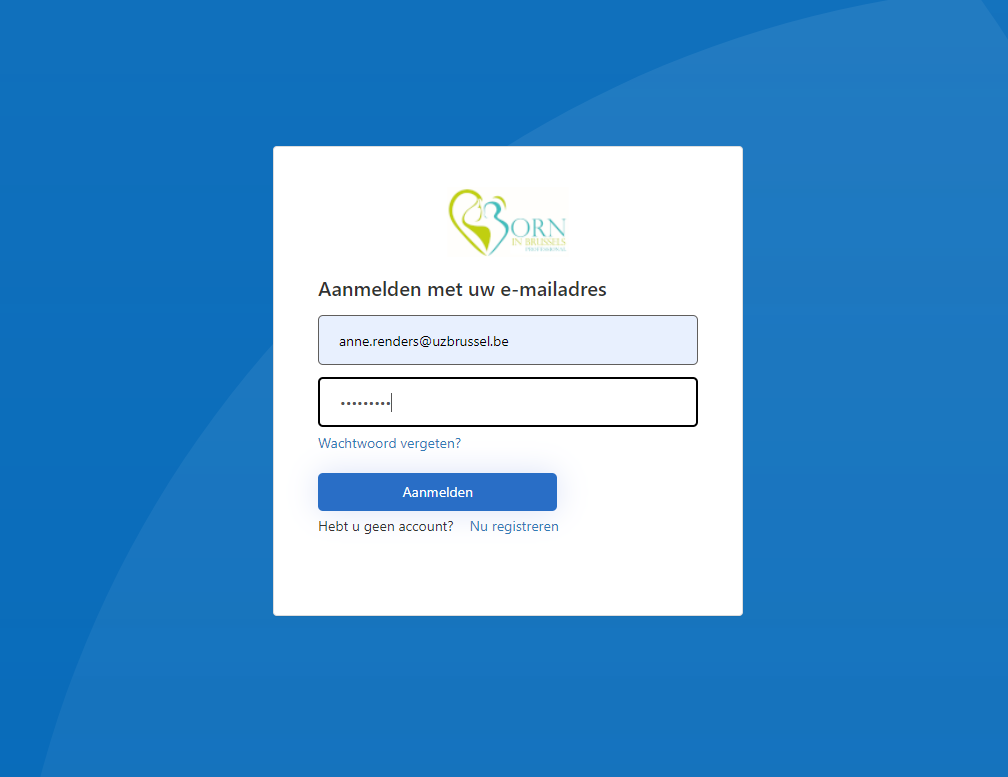 Toegang tot het platform
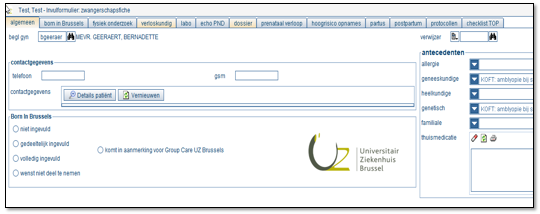 Via elektronisch dossier
 Authentificatie patiënt en gebruiker al gebeurd
Rol A (KB 78): Full access - medisch beroepsgeheim
Born in Belgium Pro Platform
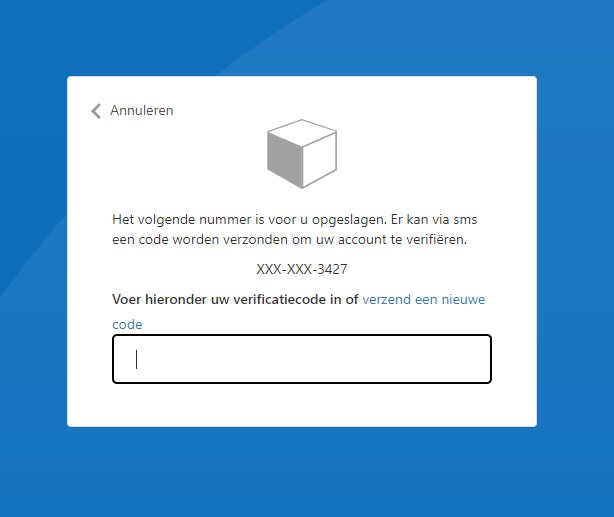 2. Web based 	
Identificatie gebruiker: persoonlijke login
 Authentificatie patiënt: RRN of BIS nummer of alternatieve nummer
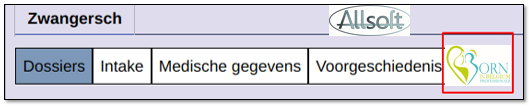 Rol B: Beperkte toegang – Beroepsgeheim zonder rapportageverplichting
[Speaker Notes: Vragen of ze met EPD of link zouden werken
- Benadrukken dat de vorm van de link vrij te kiezen is

IEDEREEN moet onder beroepsgeheim vallen
Rol A:
Medisch beroepsgeheim OF specifieke wetgevingen die gewoon beroepsgeheim ook toegang geven tot medische gegevens, bv. ziekenhuizen, Kind en Gezin
Rol B:
- “gewoon” beroepsgeheim  geen rapportageplicht: tool kan/mag niet gebruikt worden voor andere doeleinden dan de doelen van Born, dus bv rapporteren bij juridische instanties. RIZIV, politie of anderen zullen nooit toegang krijgen]
Born in Belgium Pro-tool
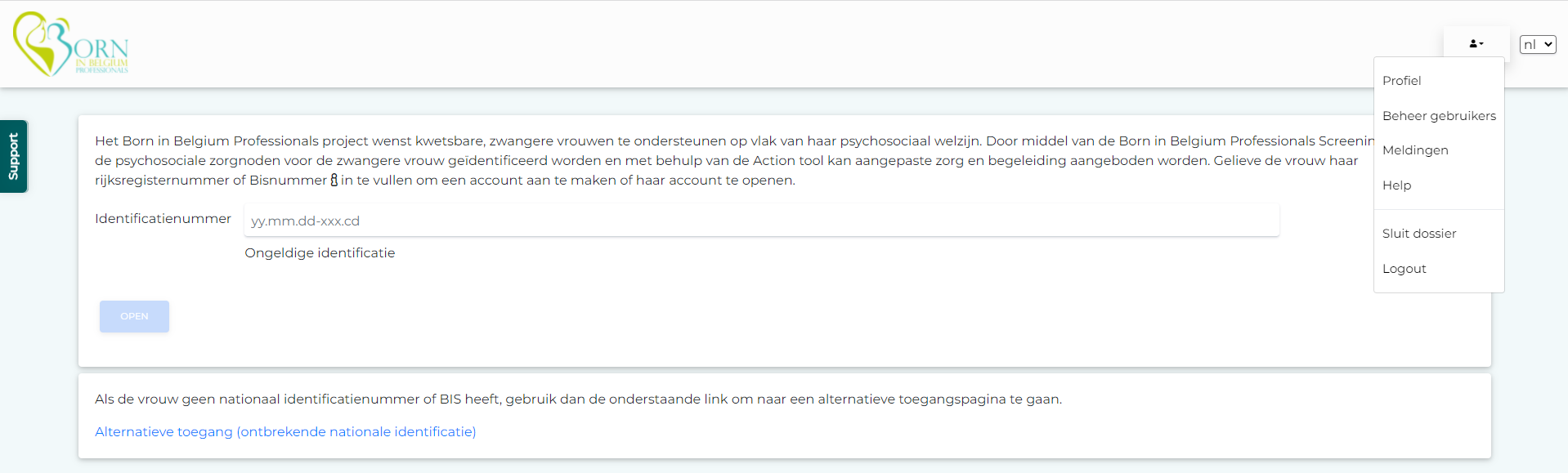 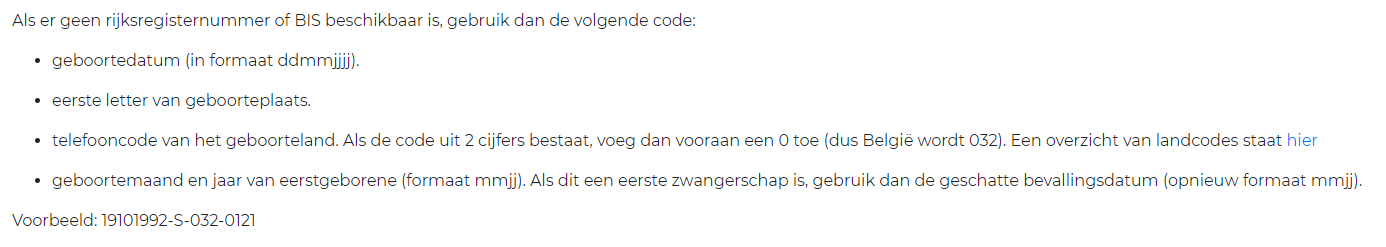 [Speaker Notes: RRN/BIS-nummer worden niet opgeslagen, eerder soort « sleutel » OF worden rechtstreeks uit EPD gehaald
BIB-nummer gemaakt ism Rode Kruis, Samusocial, Dokters van de Wereld
Organisatie beheert zelf gebruikers omwille van specifieke reglementeringen op het terrein betreffende toegangen A en B]
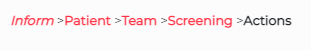 Nederlands 
Frans 
Duits
Engels
Turks 
Spaans
Arabisch
Pools
Russisch
Roemeens
Italiaans
Lingala
Oekraïens
Pasjtoe
Dari
Servisch
Macedonisch
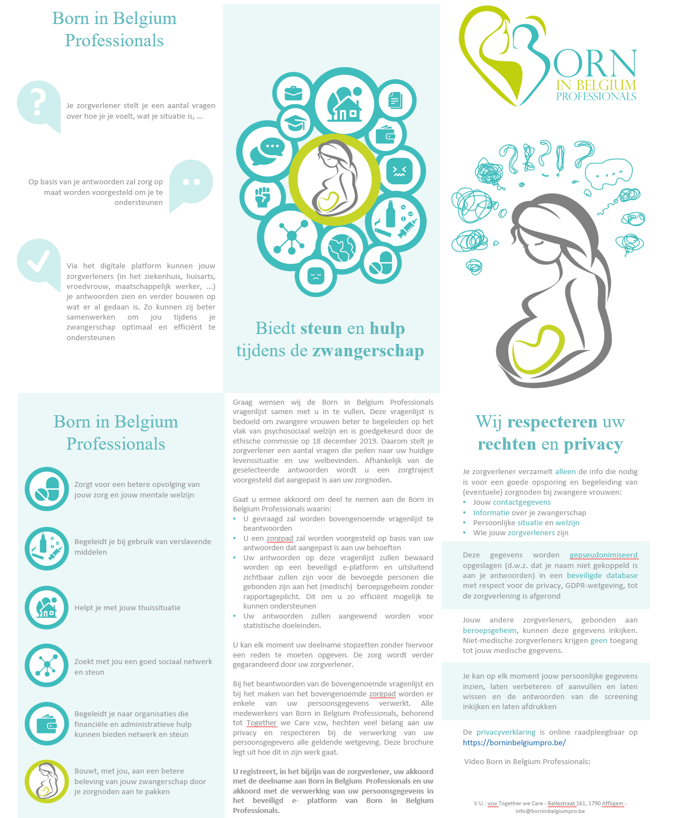 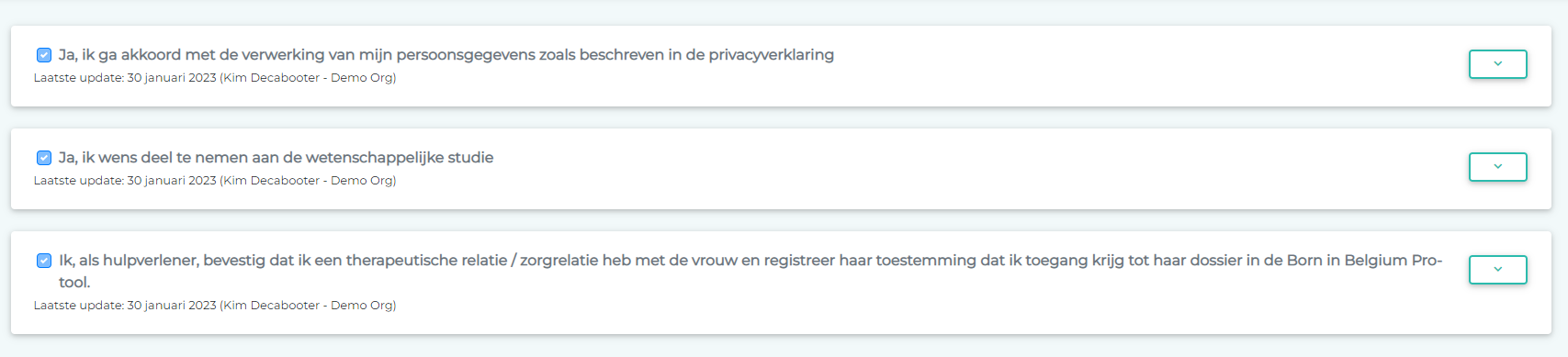 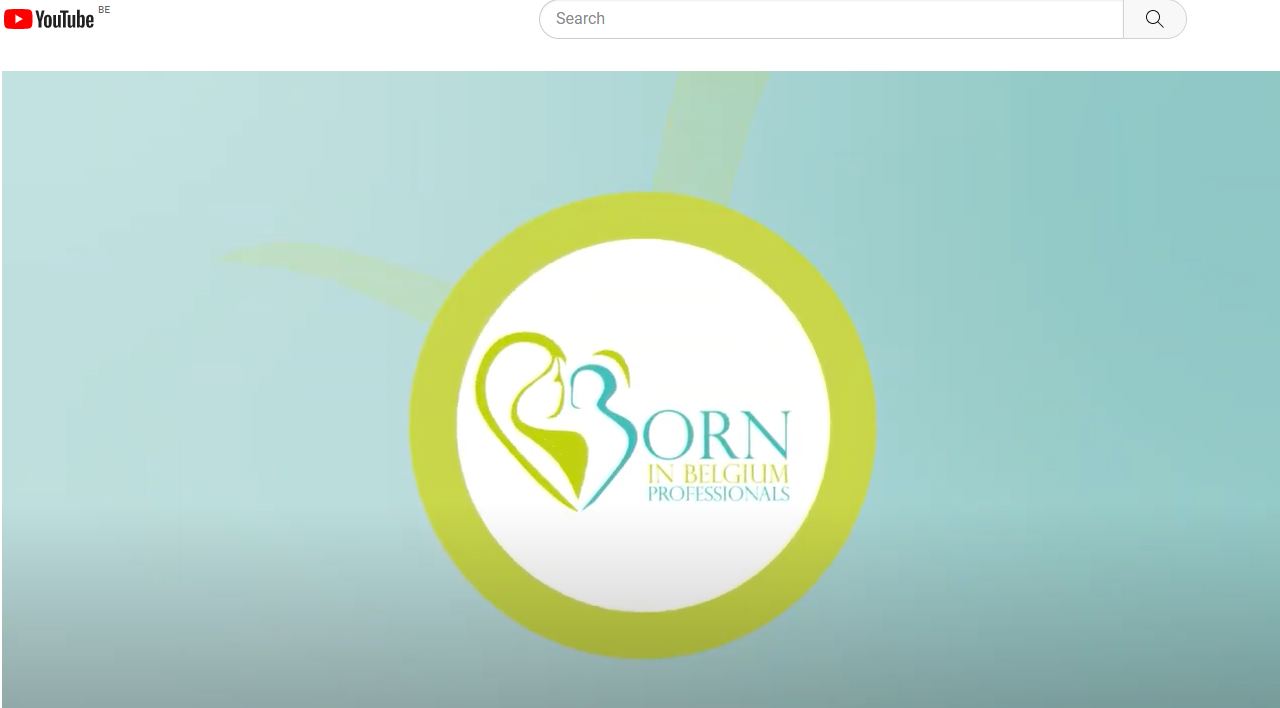 Nederlands
Frans 
Engels
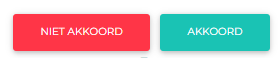 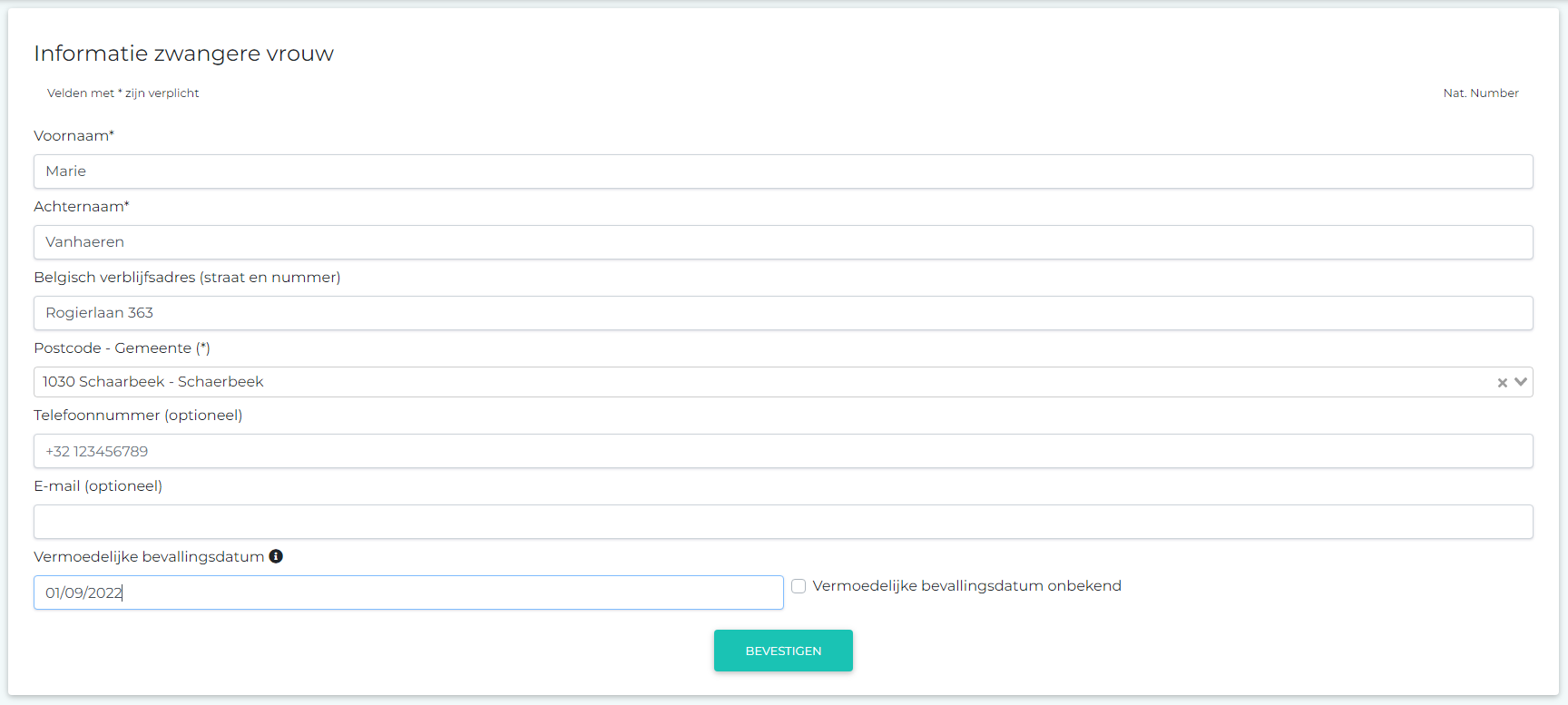 [Speaker Notes: Naar analogie met klassiek EPD: neemt automatisch over of eenmalig manueel
Alert wanneer er verschillende gegevens zijn
Hoeven geen officiële gegevens te zijn, kan ook alleen postcode
Bij weigering adres te geven kiest tool 1000 Brussel]
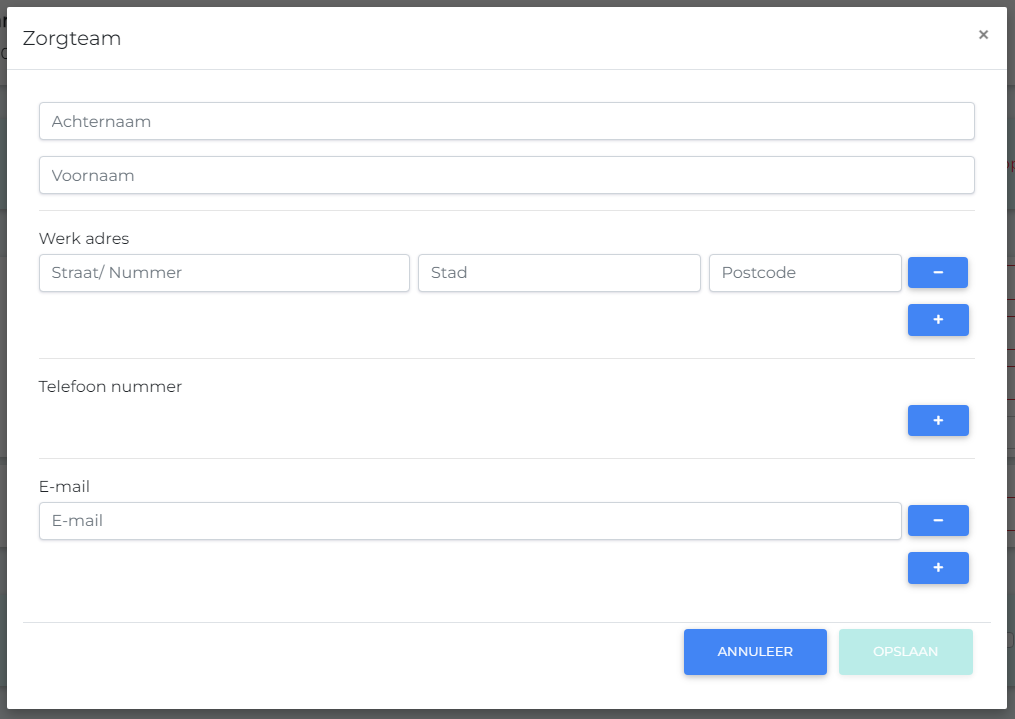 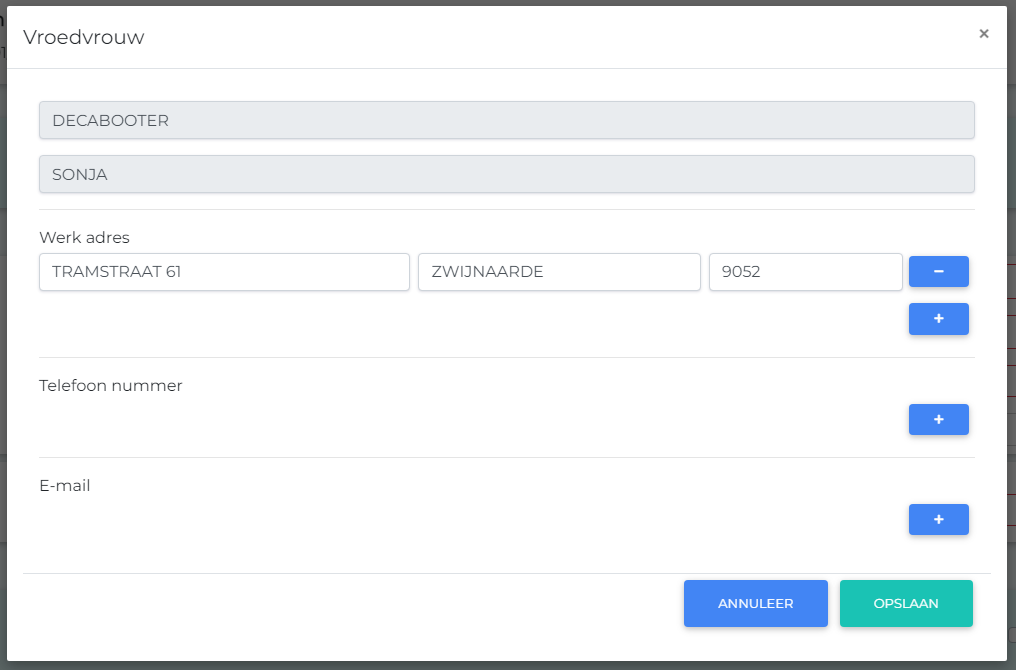 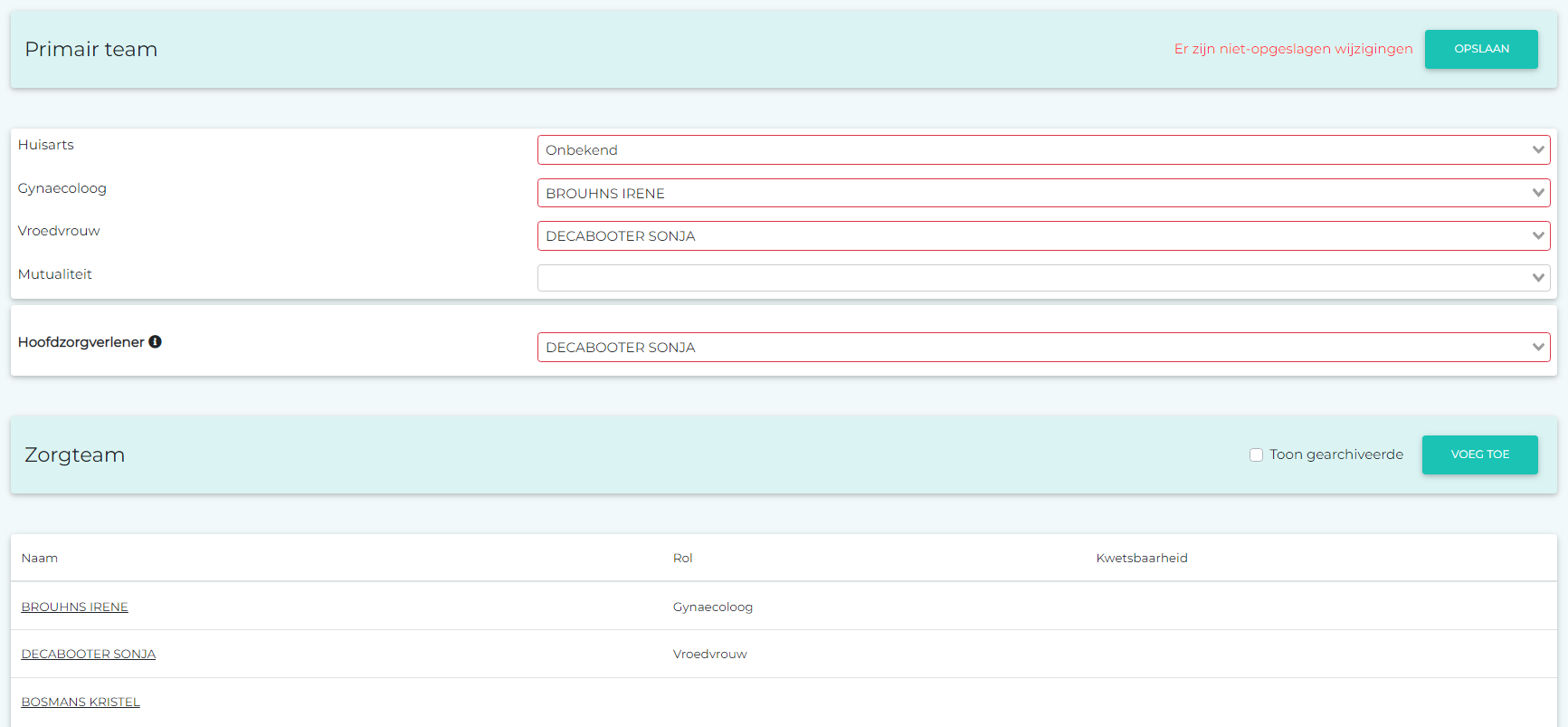 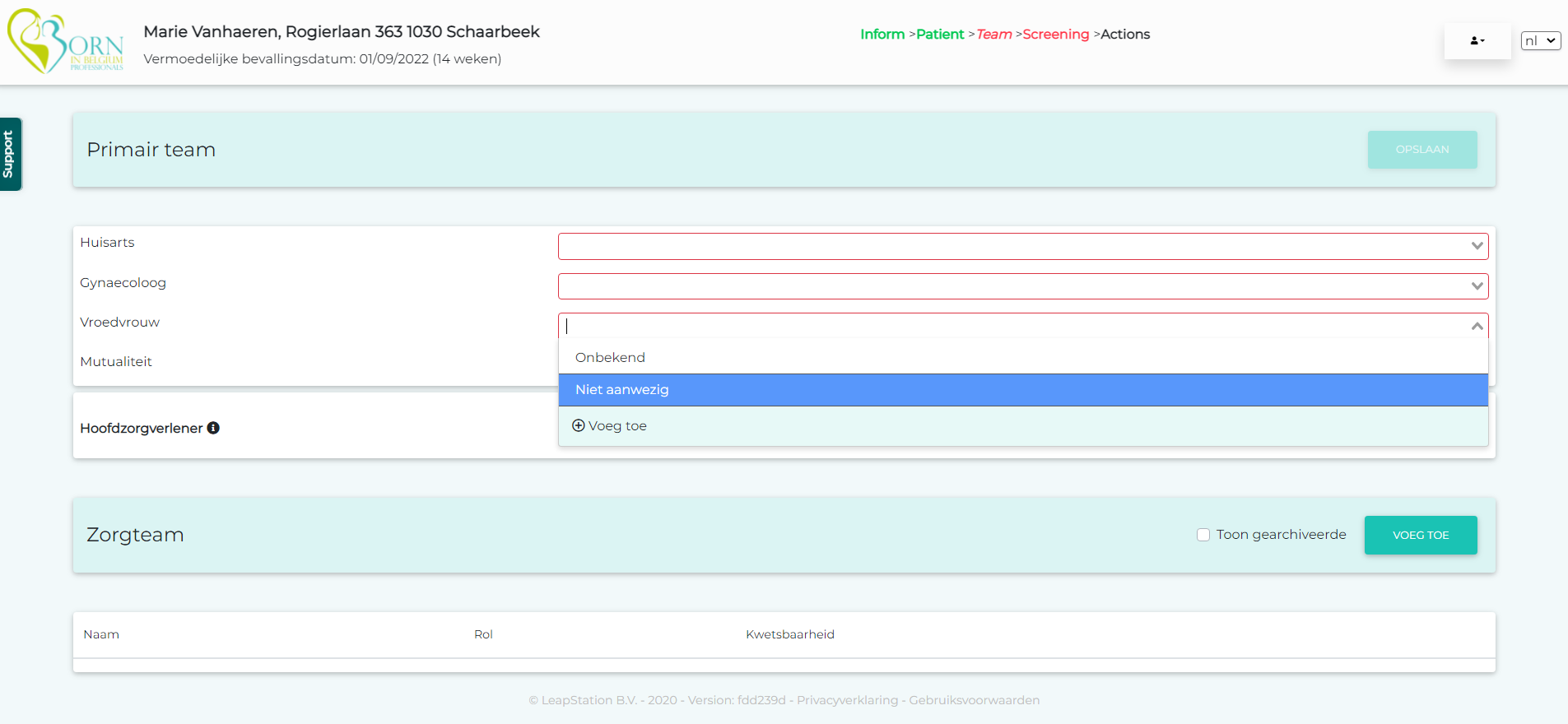 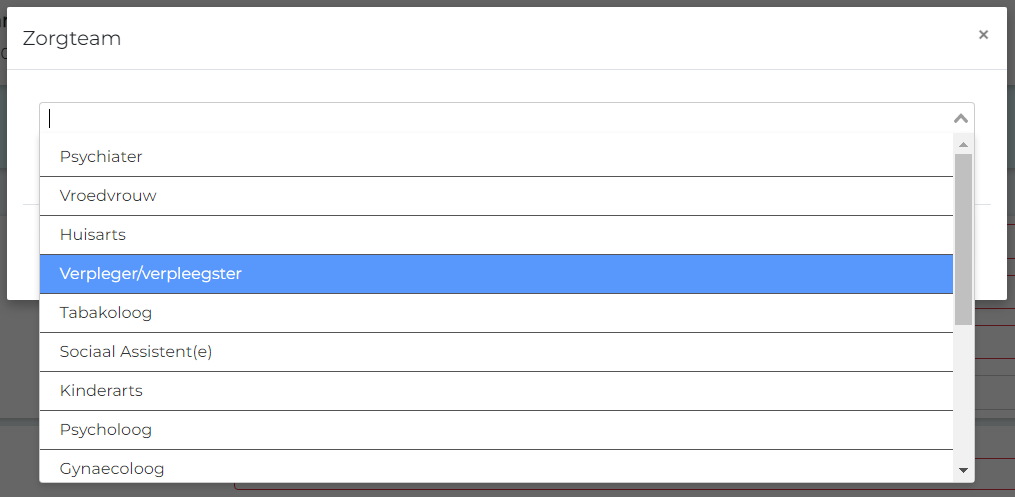 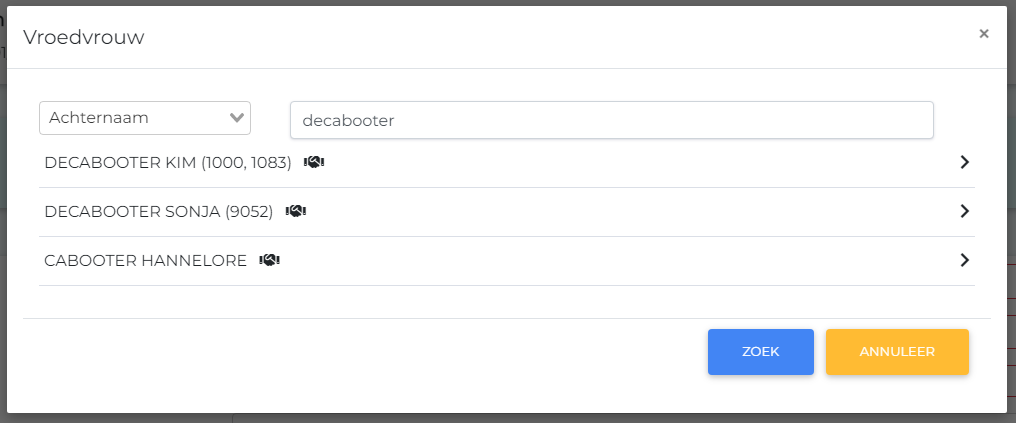 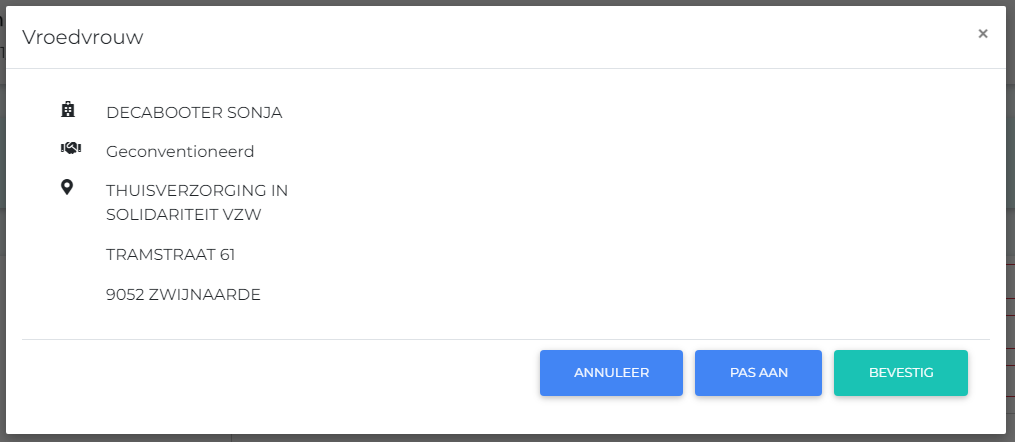 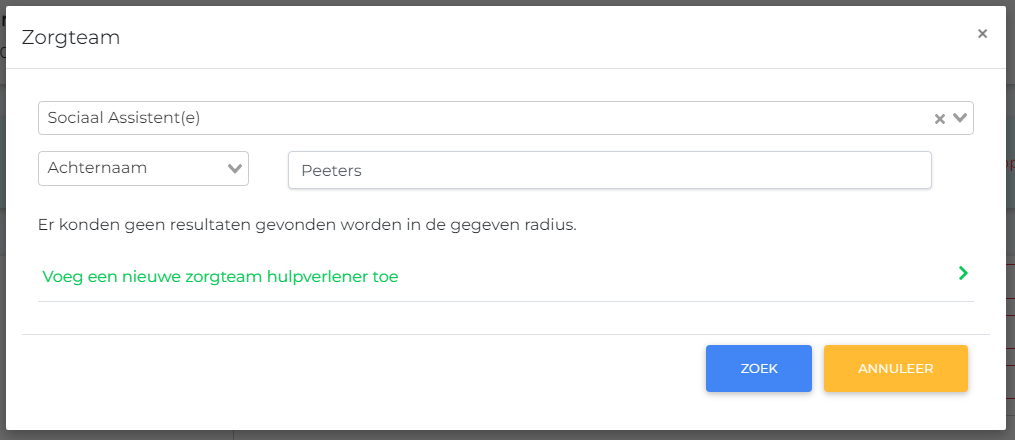 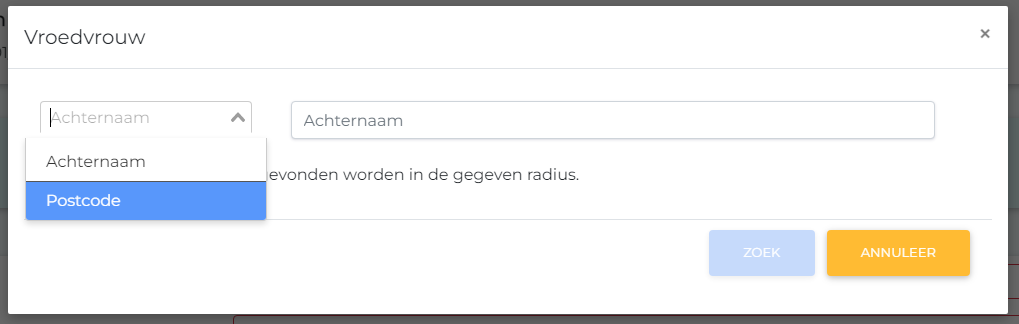 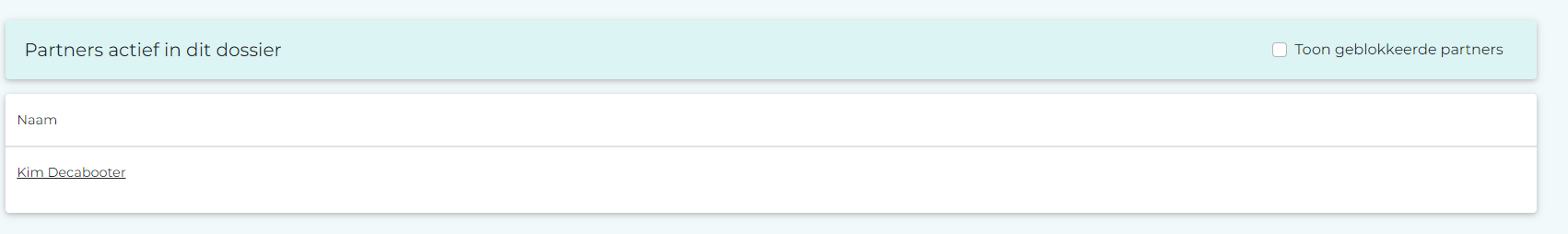 [Speaker Notes: Bevraging primair team: check voor medische opvolging
RIZIV-database uitleggen : beperkingen en voordelen: aanvullen van gegevens als zorgverlener in databank
Mogelijkheid voor andere professionals toe te voegen, zoveel mogelijk databases proberen invoegen]
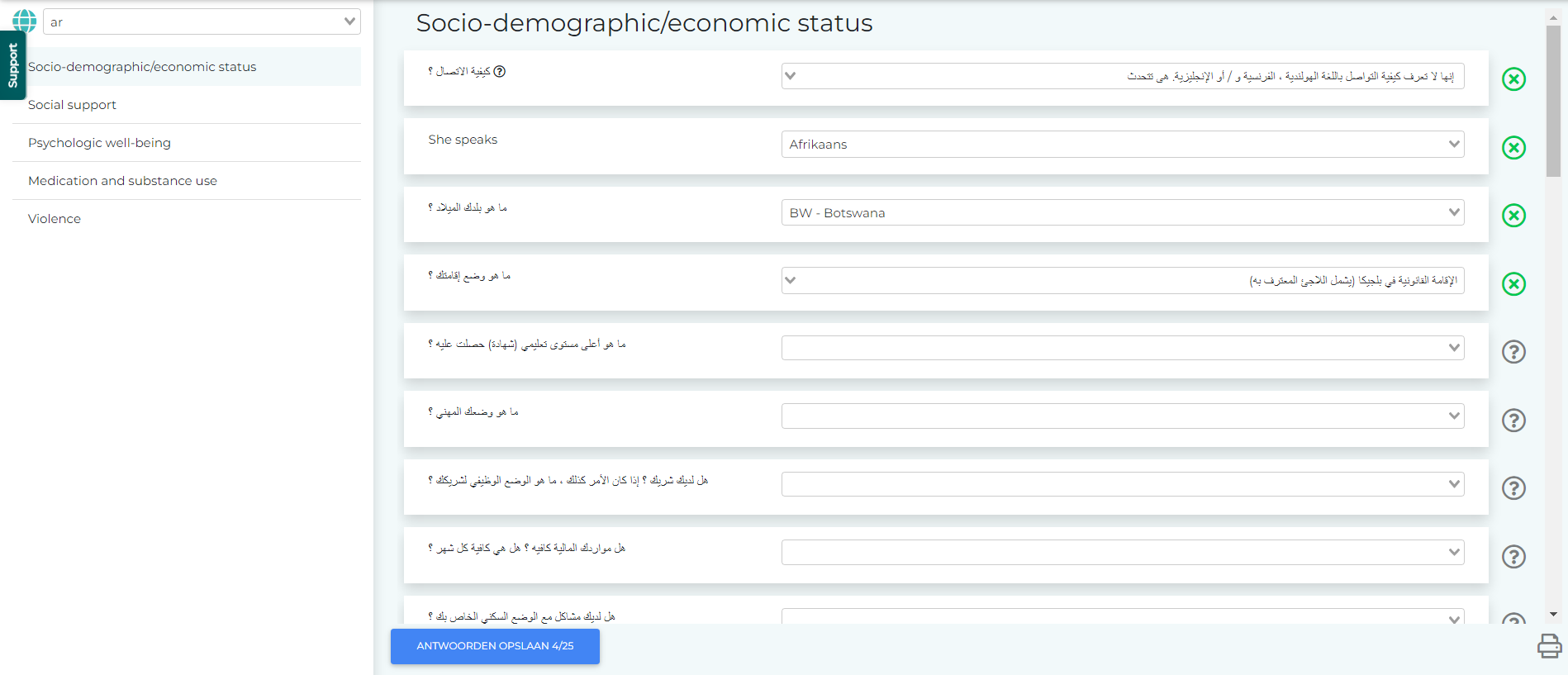 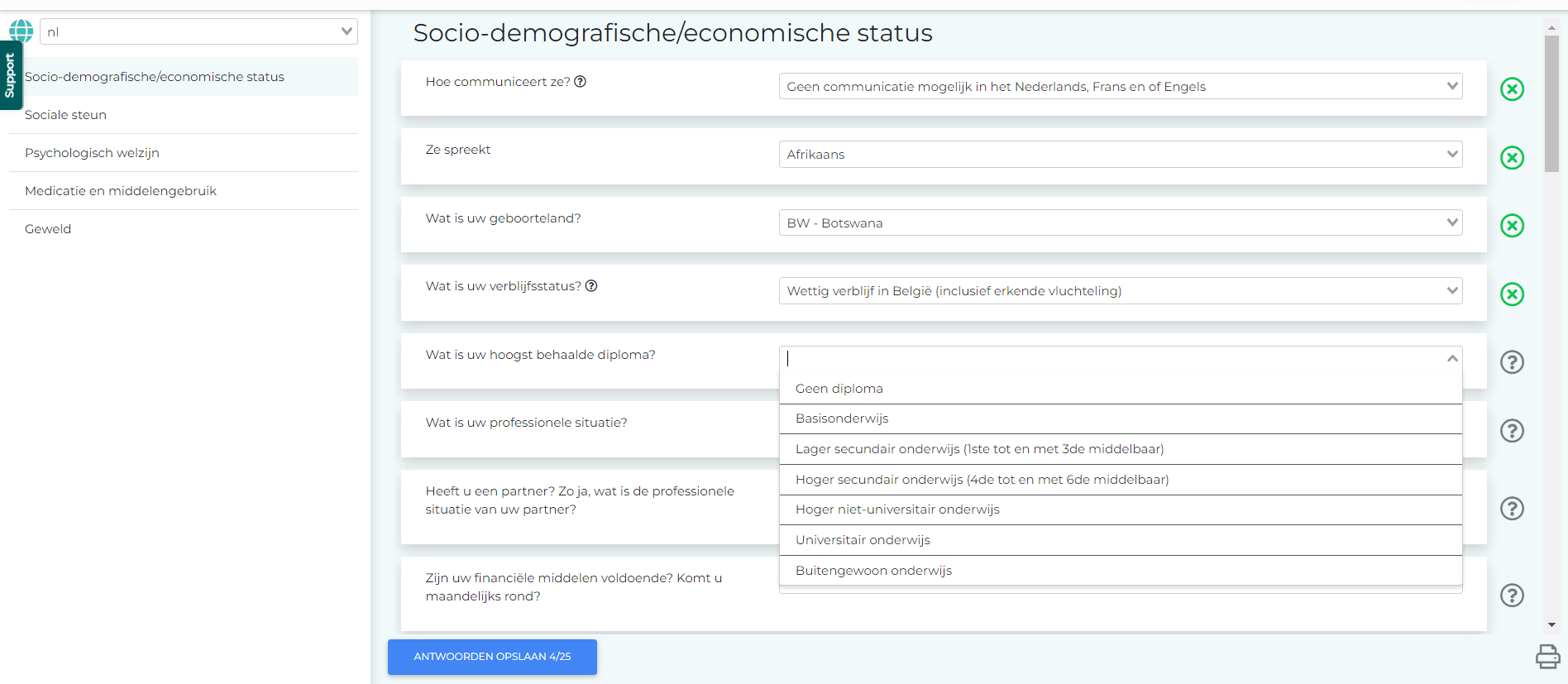 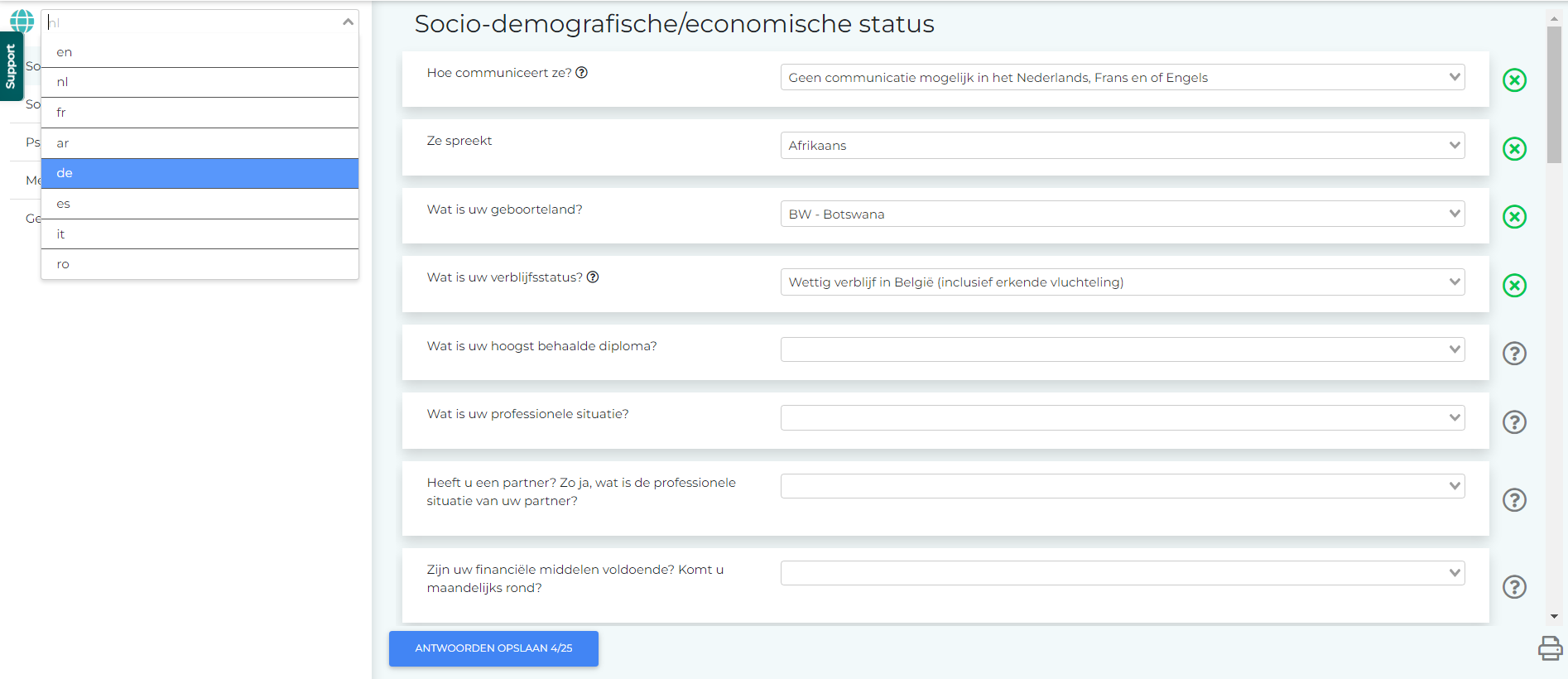 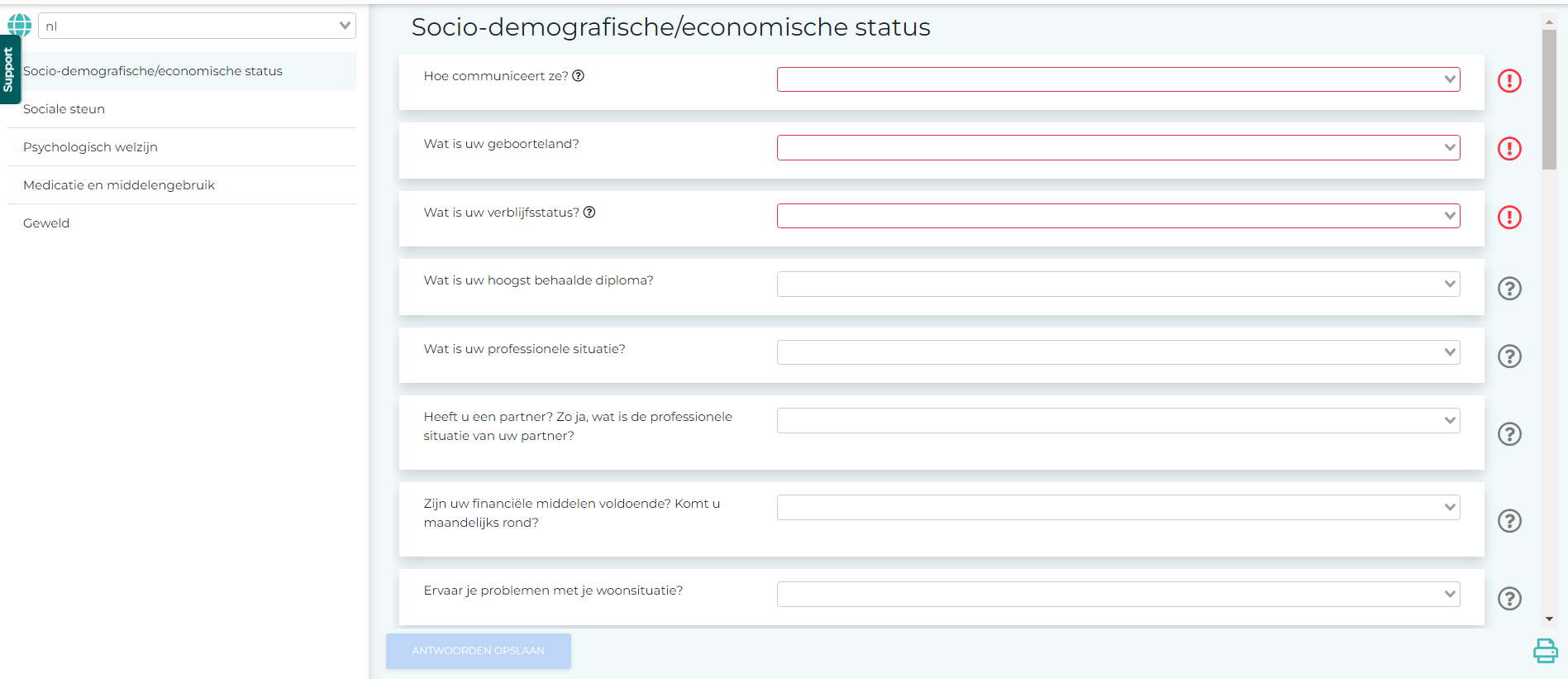 [Speaker Notes: Reden verplichte vragen toelichten
Hoofdstukjes en verschillende talen toelichten
Opleiding vermelden]
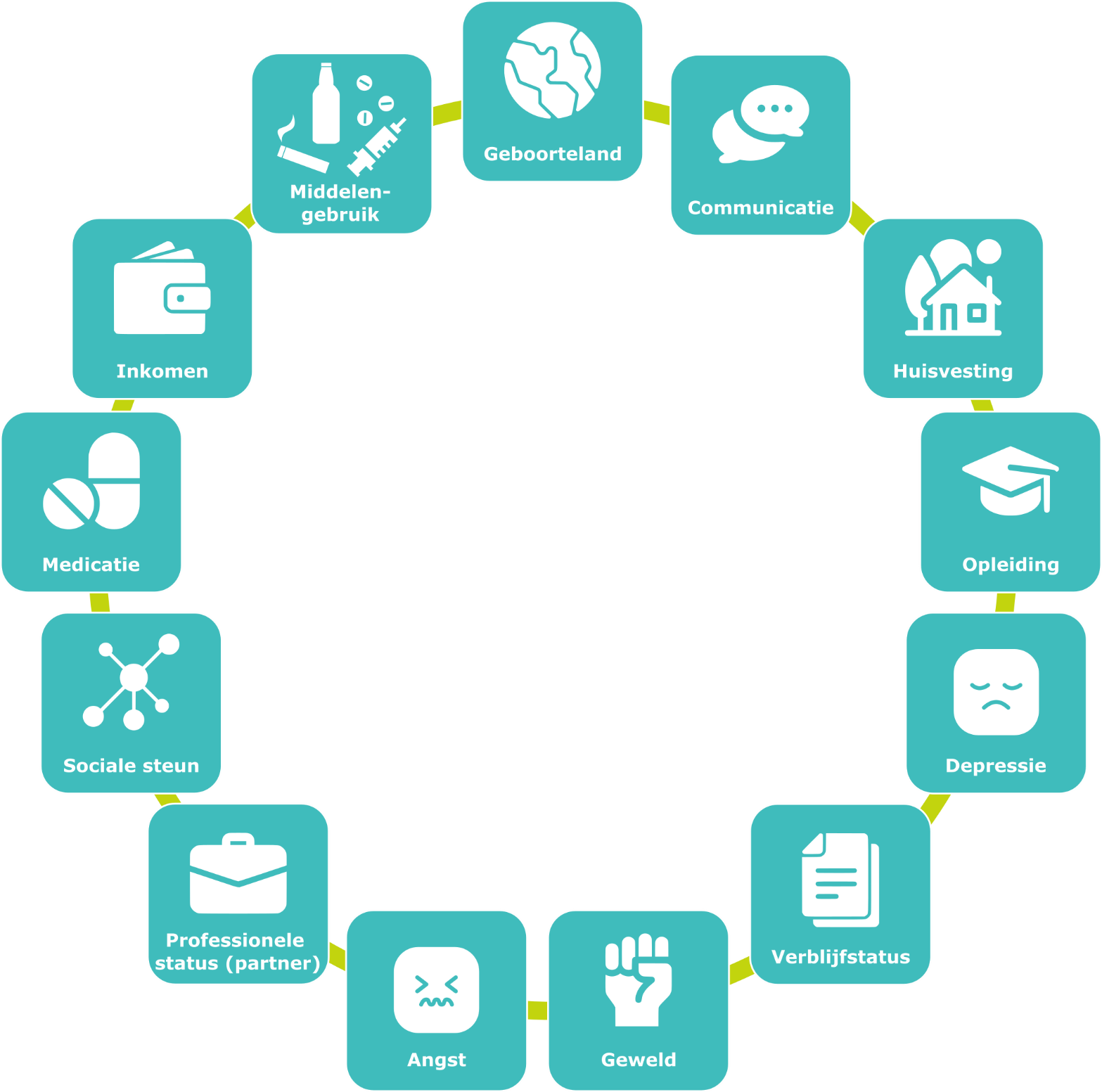 15 indicatoren
24 vragen
Amuli K, Decabooter K, Talrich F, Renders A, Beeckman K, Born in Brussels screening tool: the development of a screening tool measuring antenatal psychosocial vulnerability BMC Public Health. 2021 Aug 6;21(1).
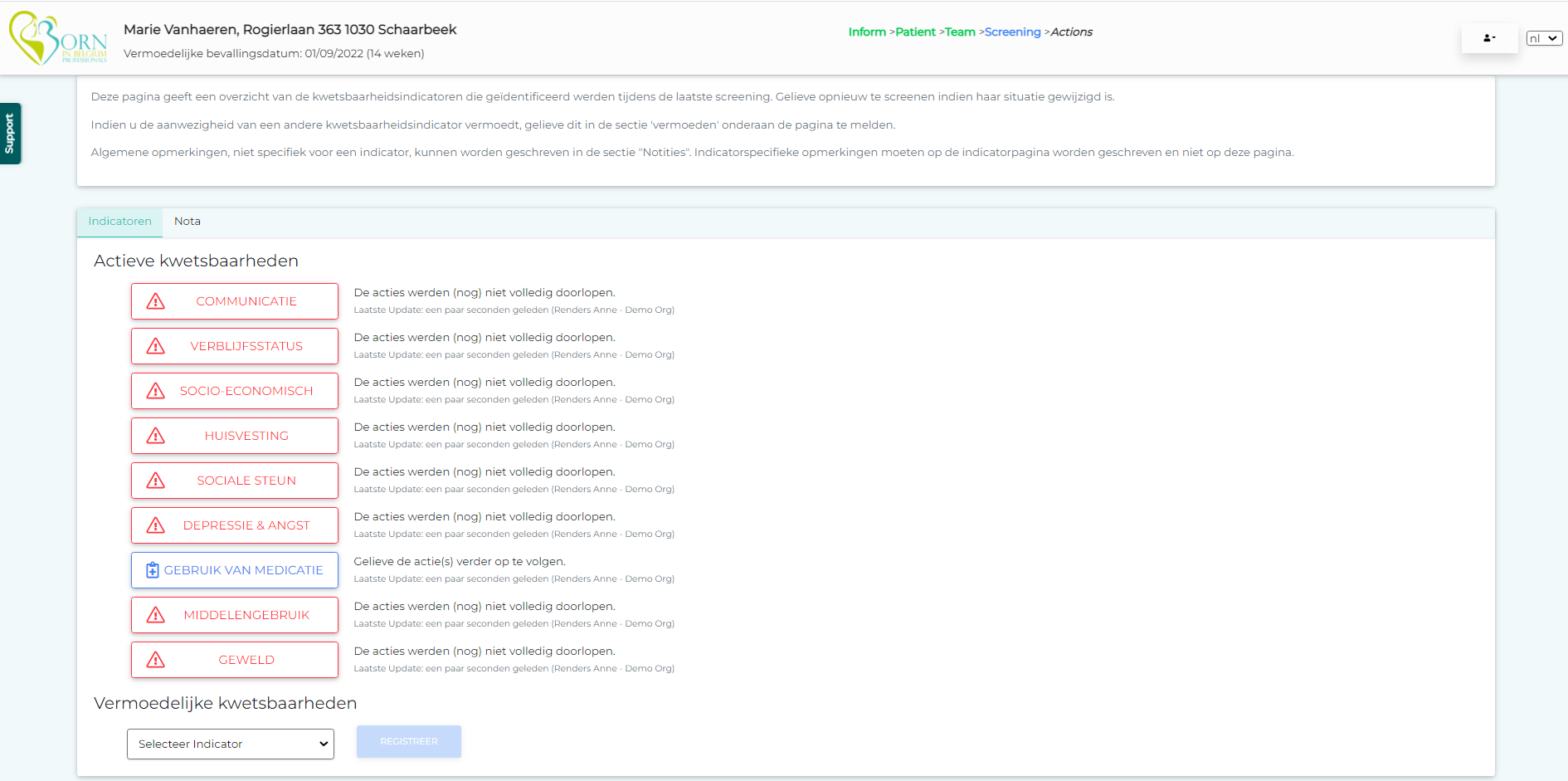 [Speaker Notes: Voortgang tool tonen
Algemene nota’s uitleggen
Dashboard + laatst aangepast door
Vermoedens + Rol B kan hier medische indicatoren aanduiden (die dan door rol A opgepikt kunnen worden en via Screening een zorgpad kunnen worden)
Motivering van vermoedens verplicht tegen stigma]
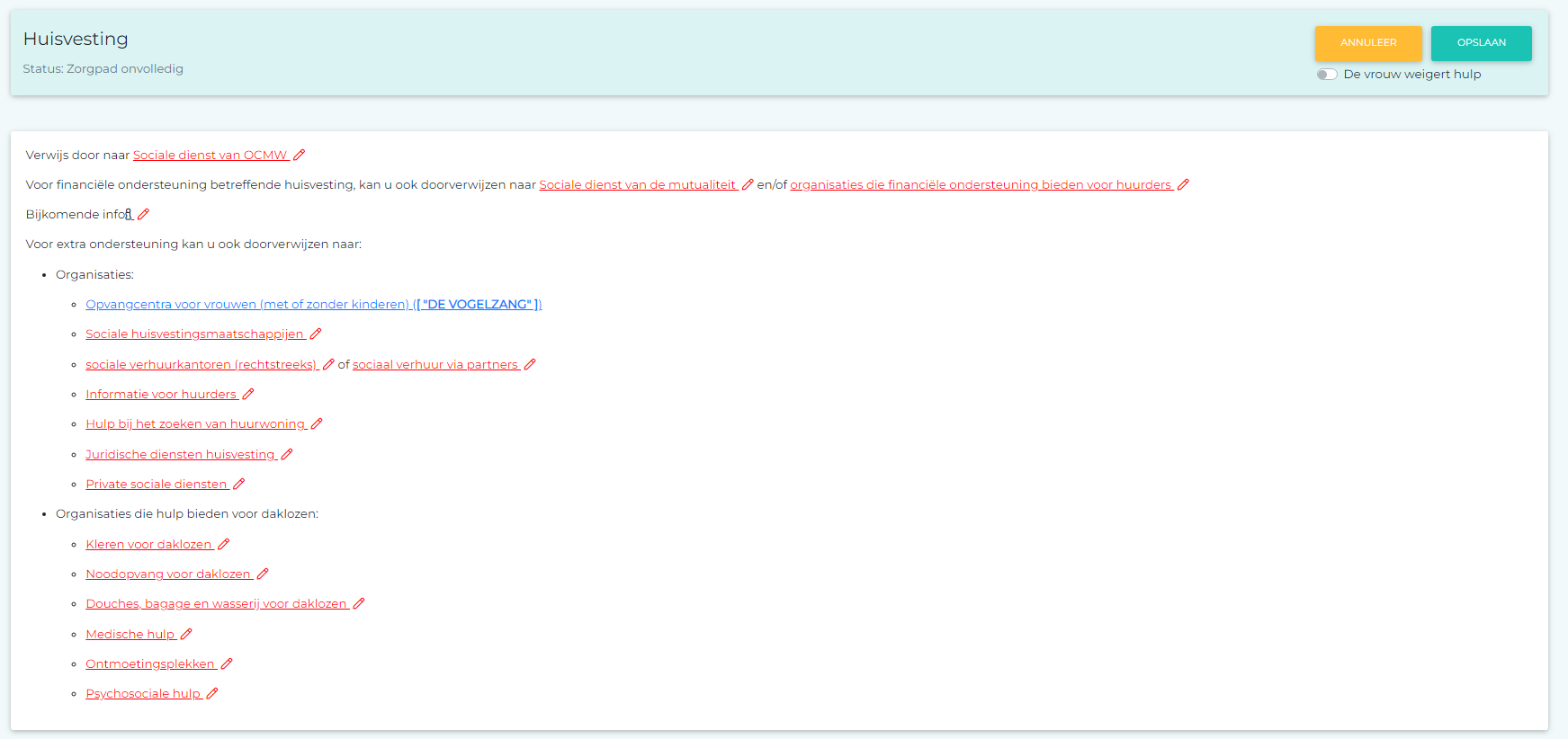 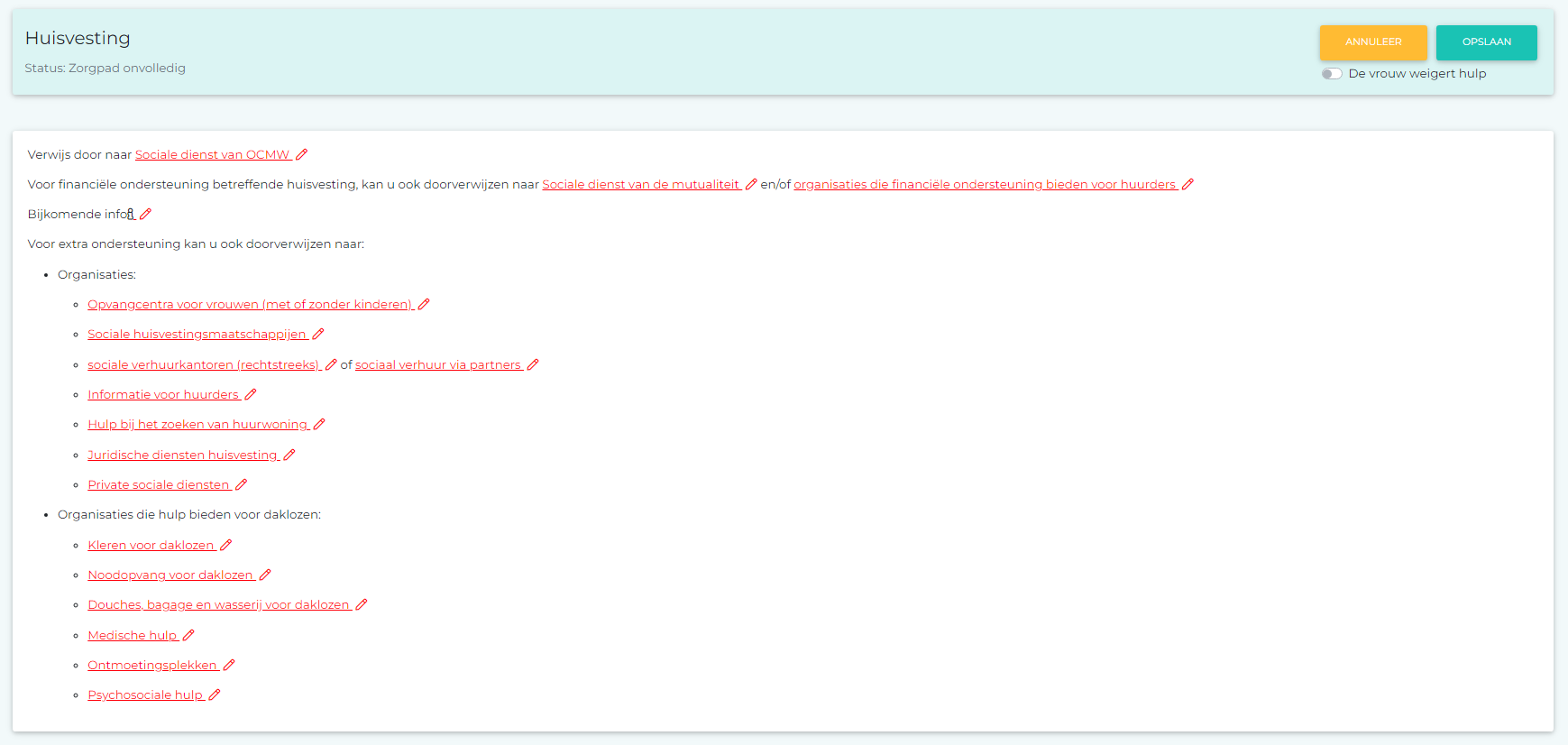 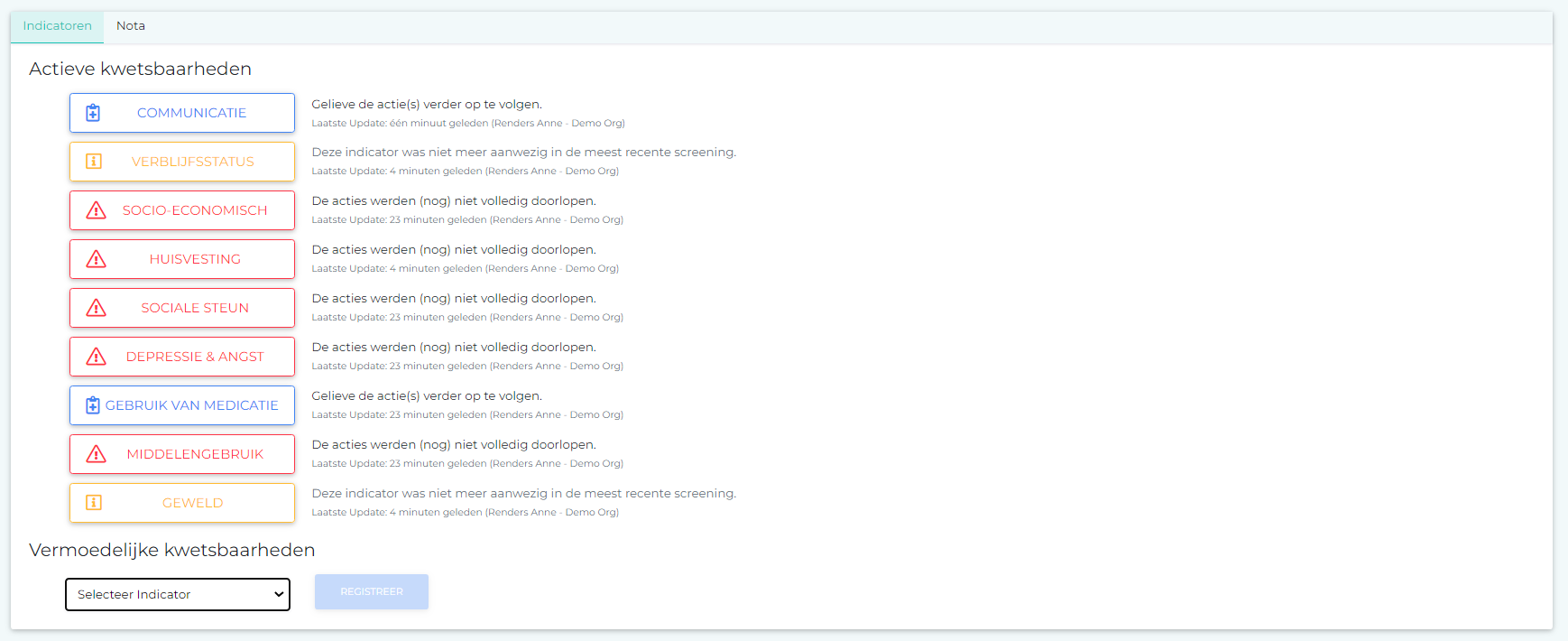 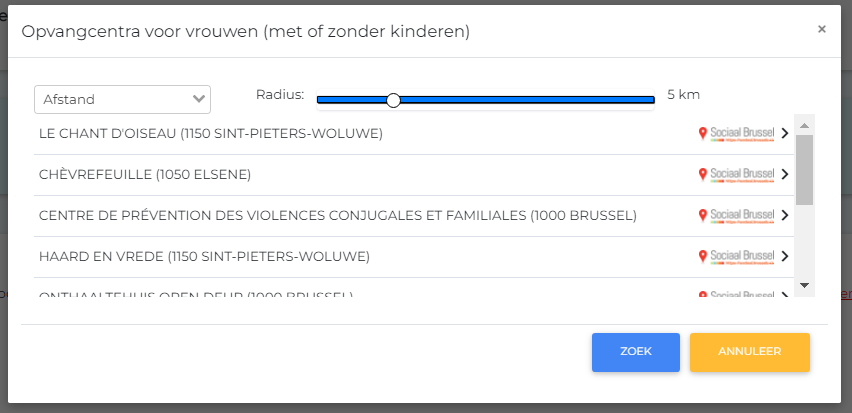 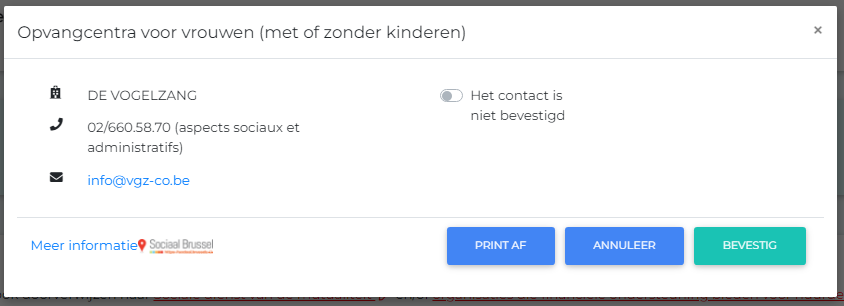 [Speaker Notes: Uitleggen dat elk zorgpad anders is
Perimeter
Meer uitleg via link Sociaal Brussel
Schakelaar contact bevestigen
Status aangepast]
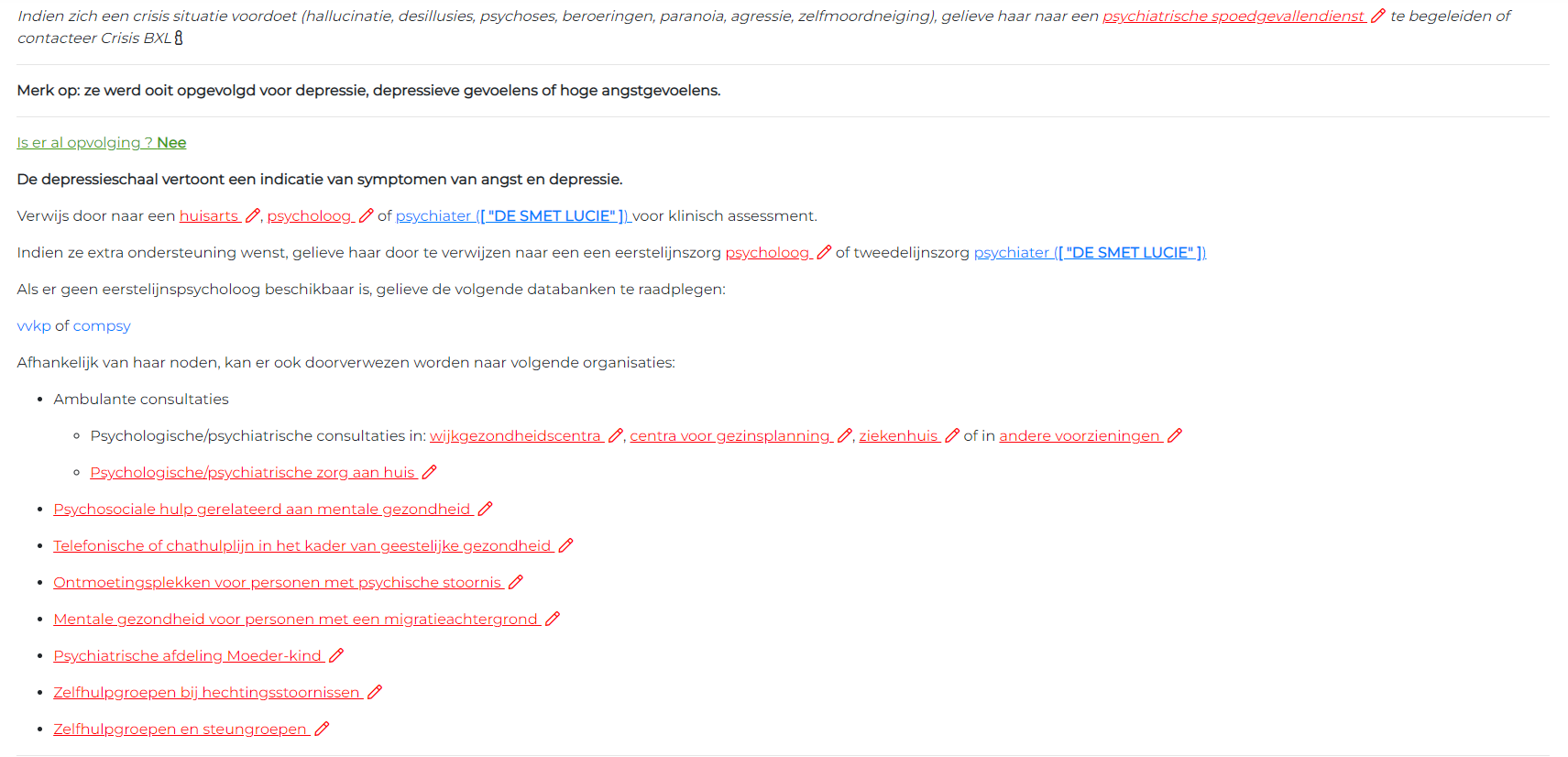 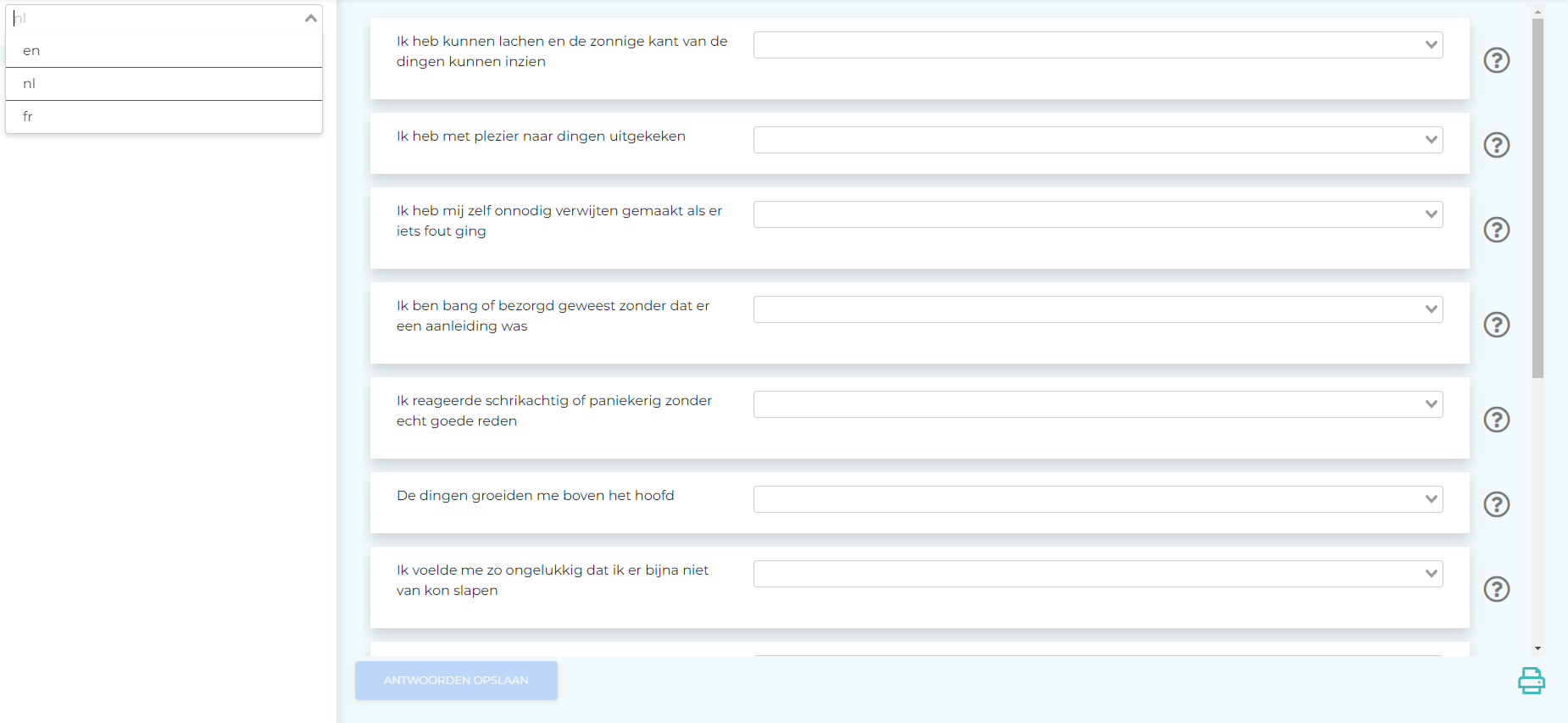 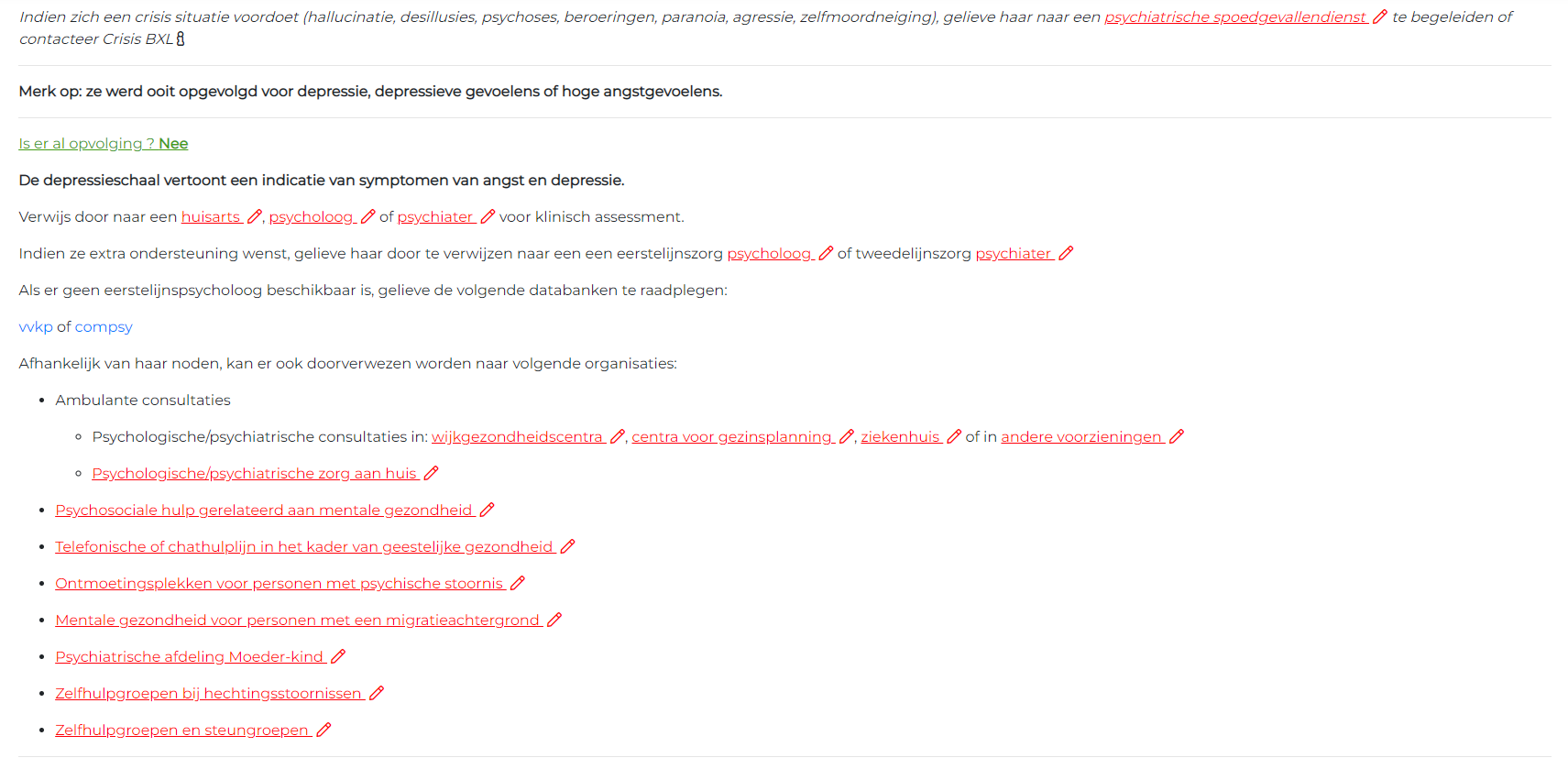 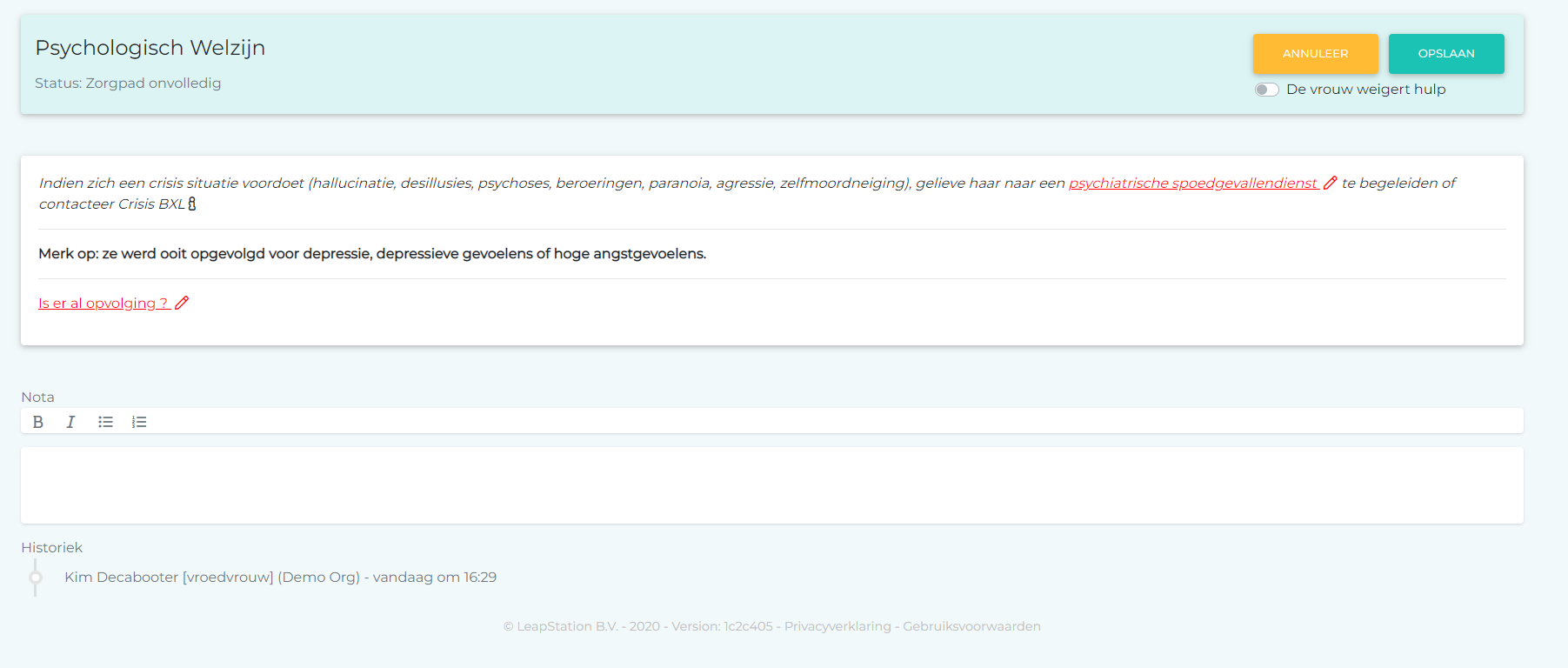 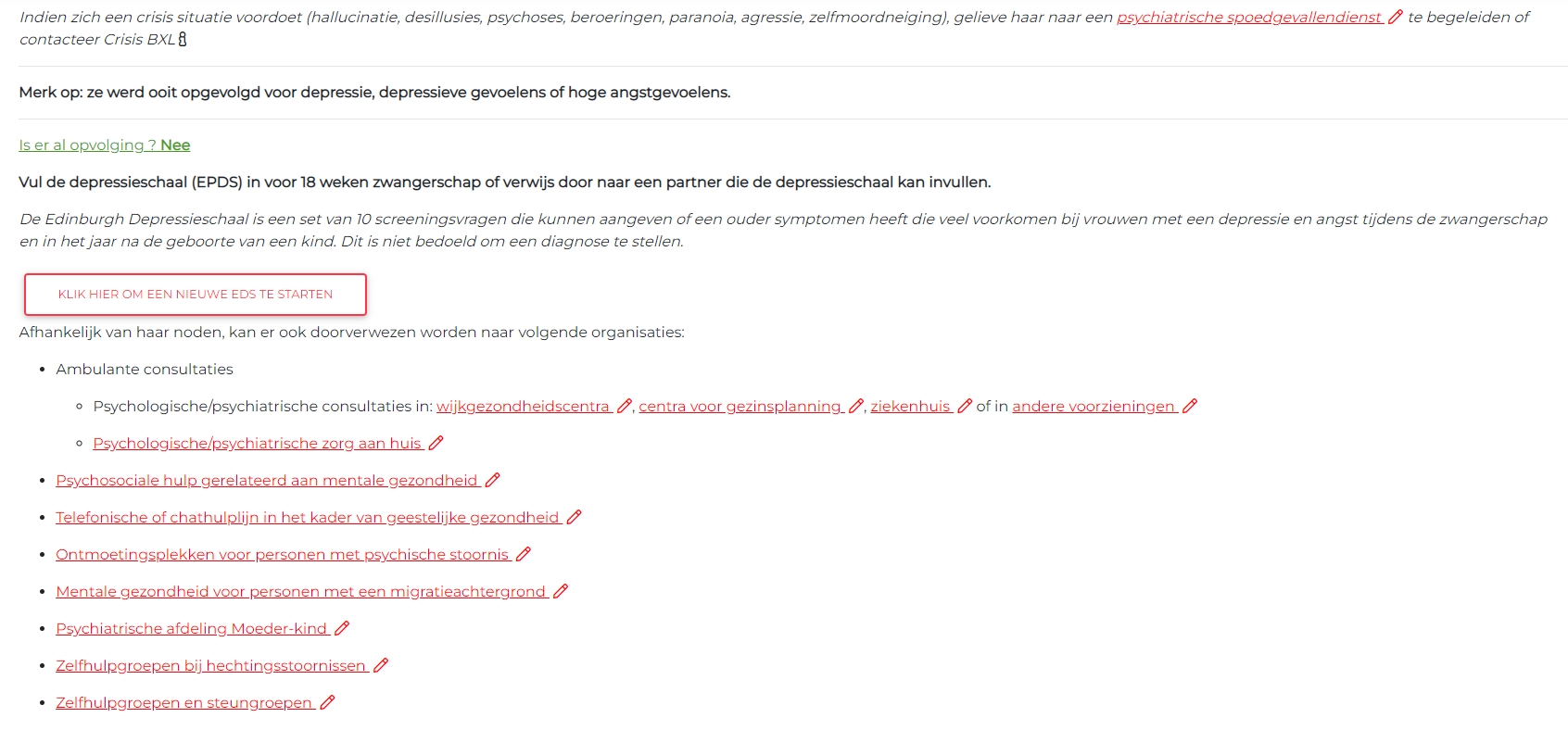 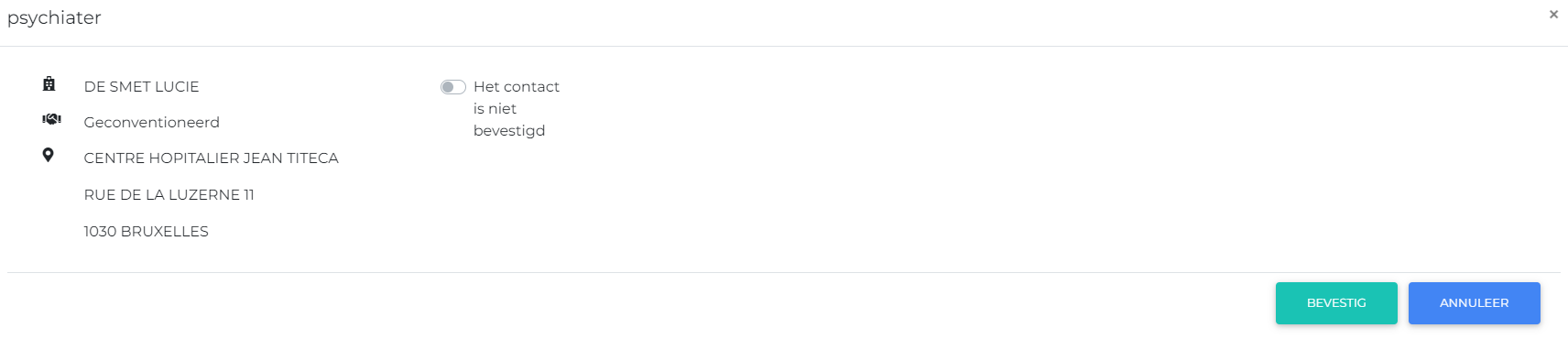 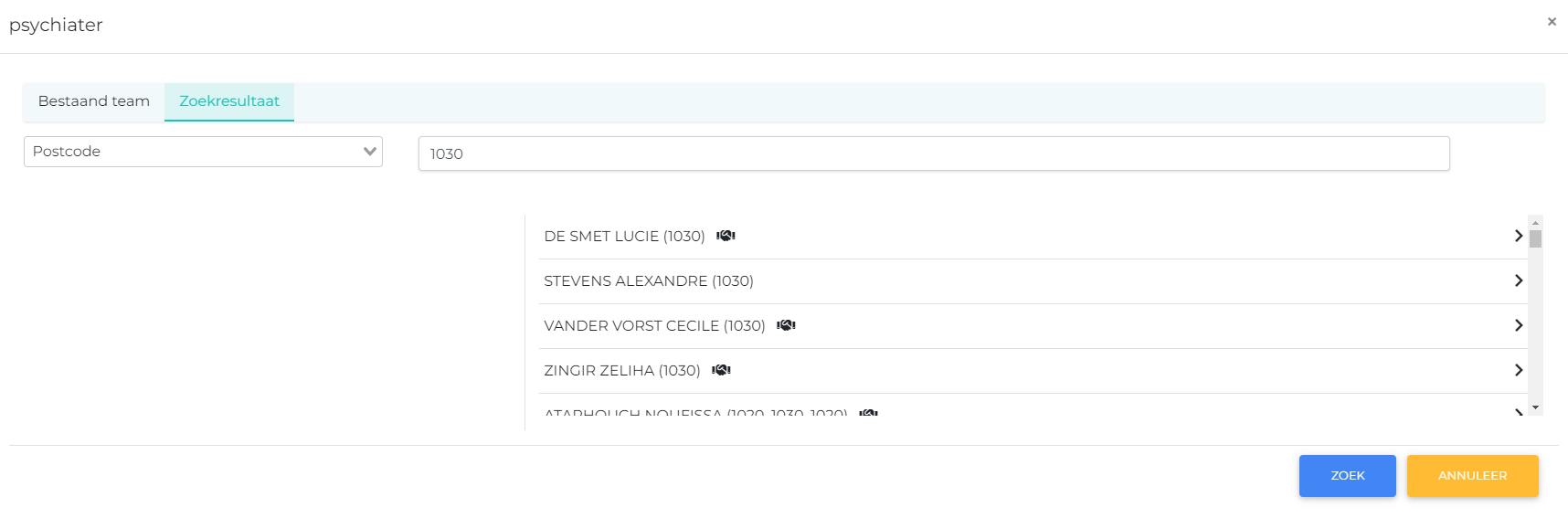 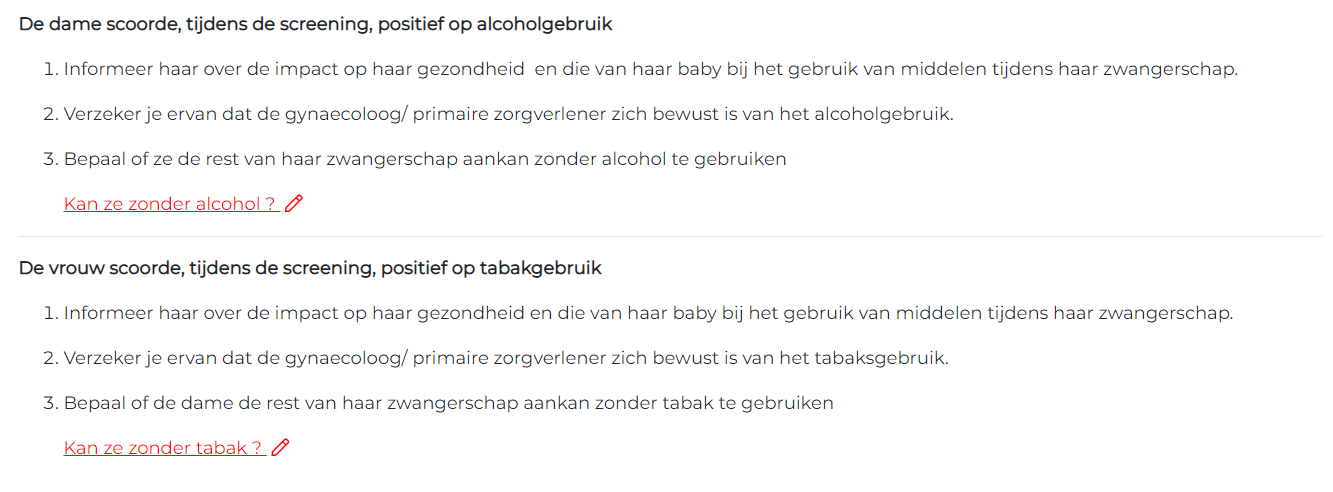 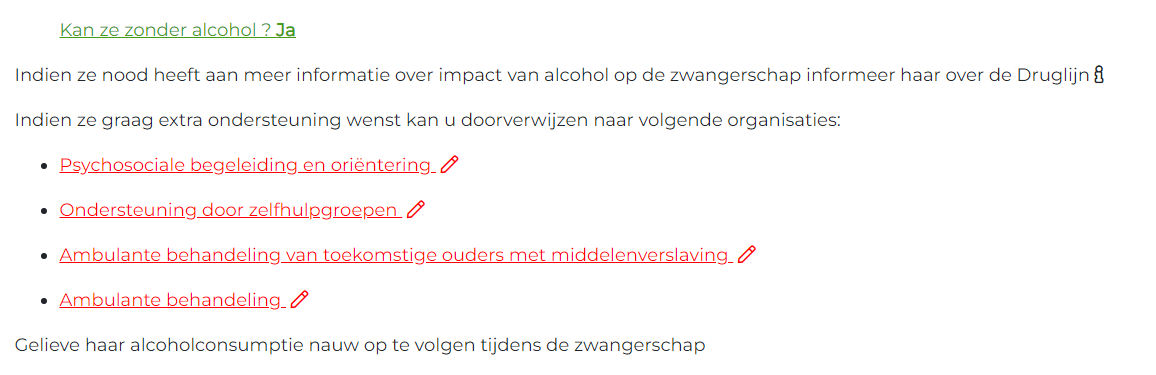 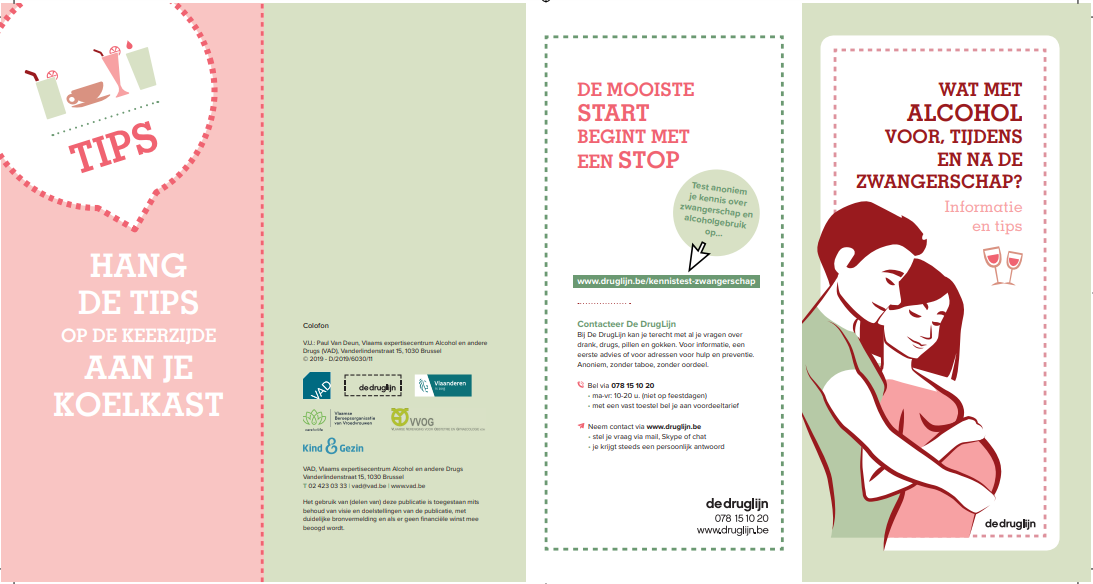 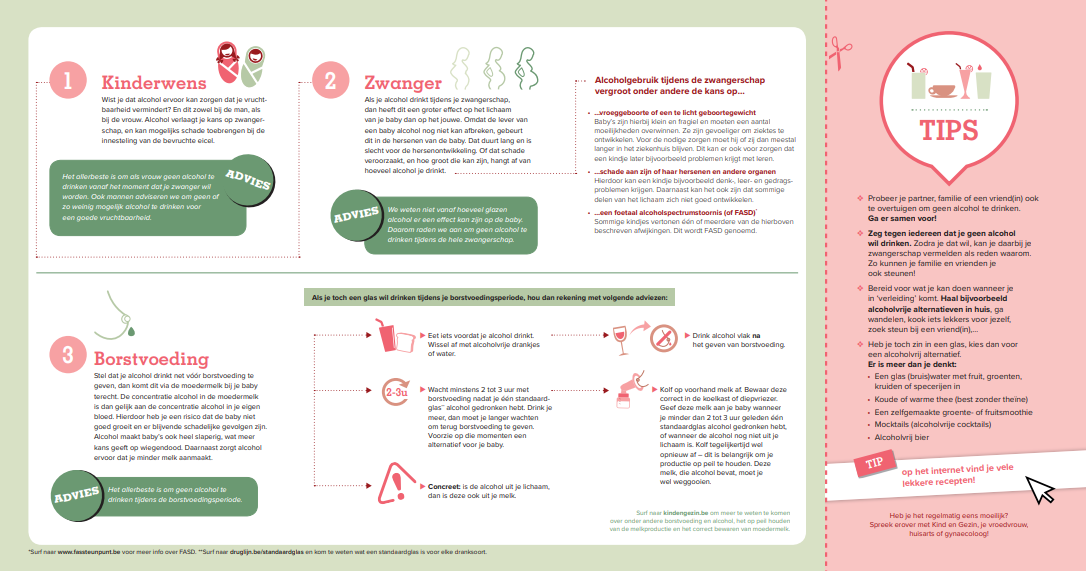 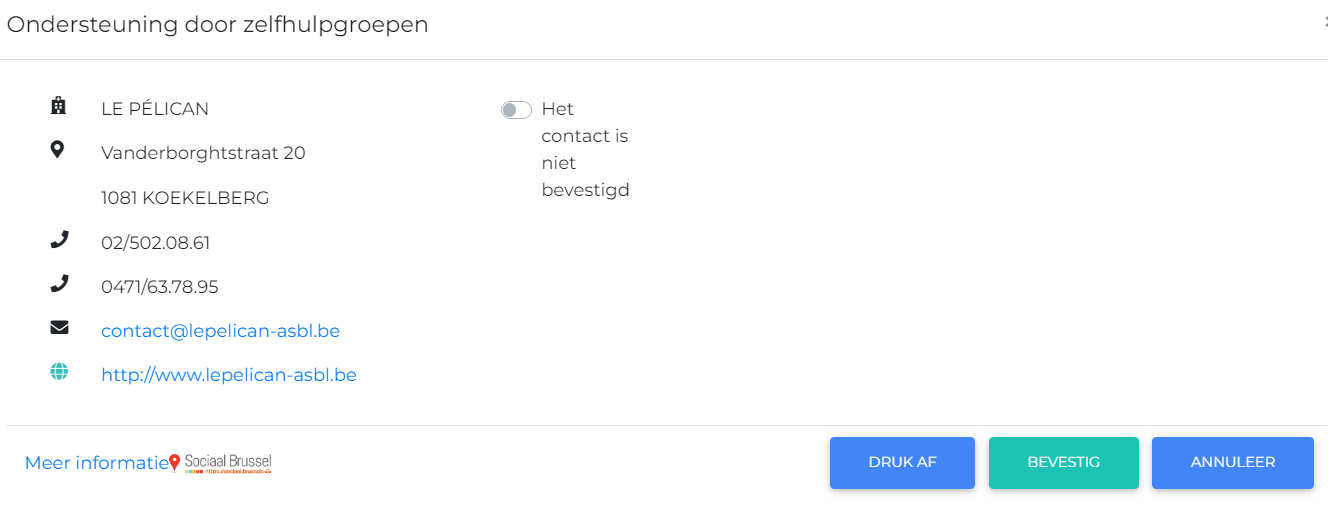 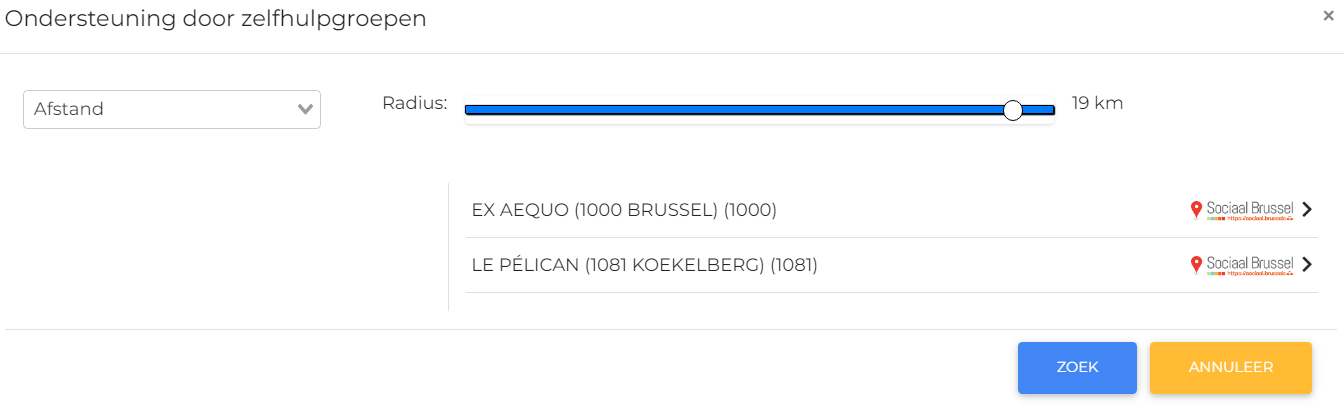 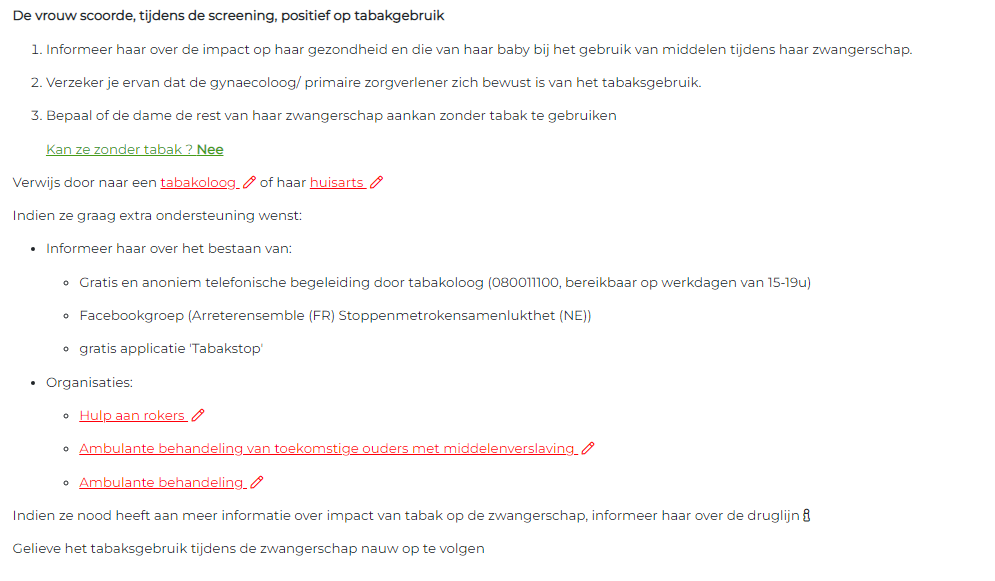 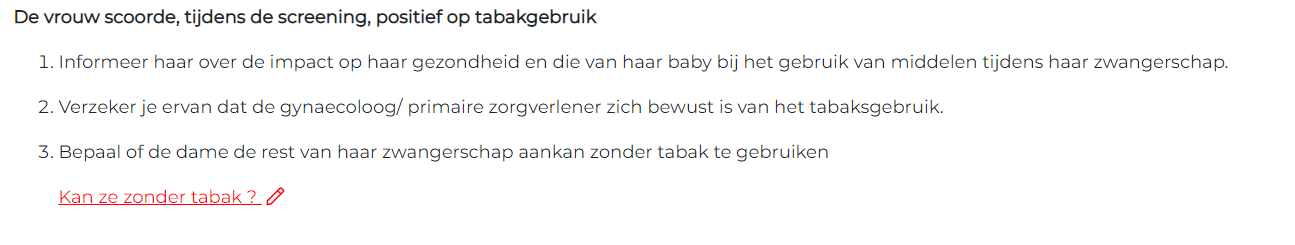 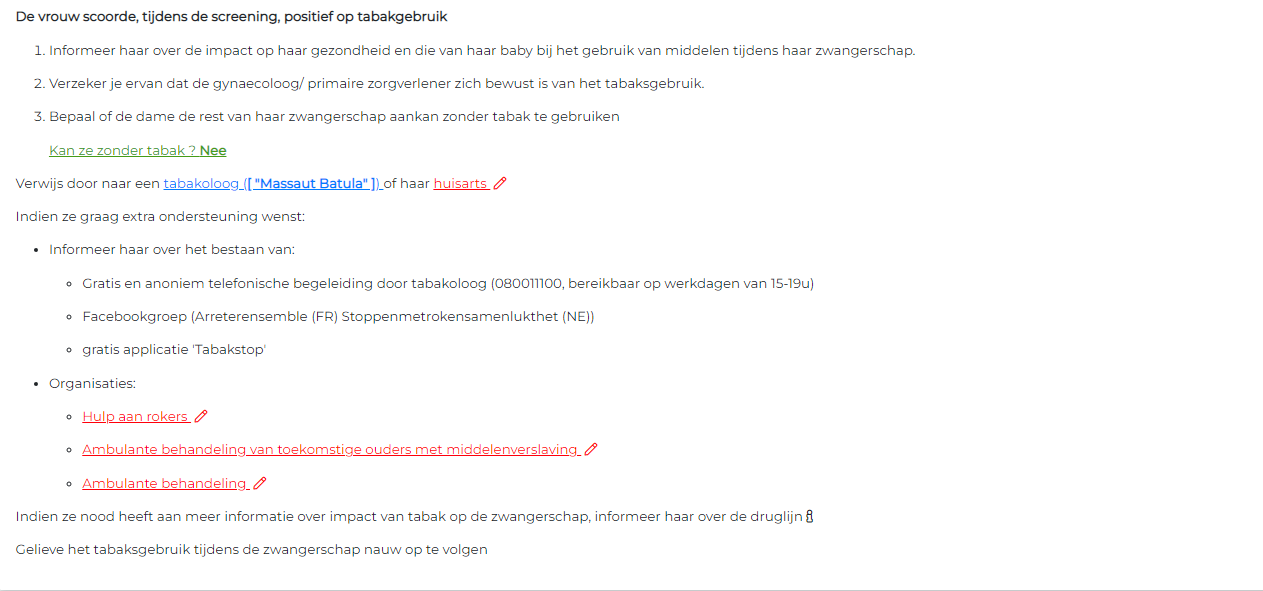 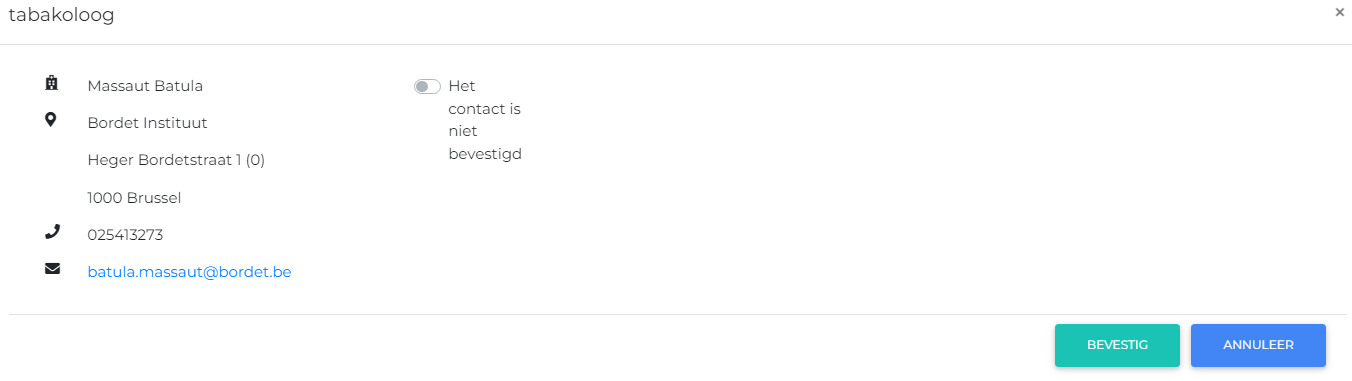 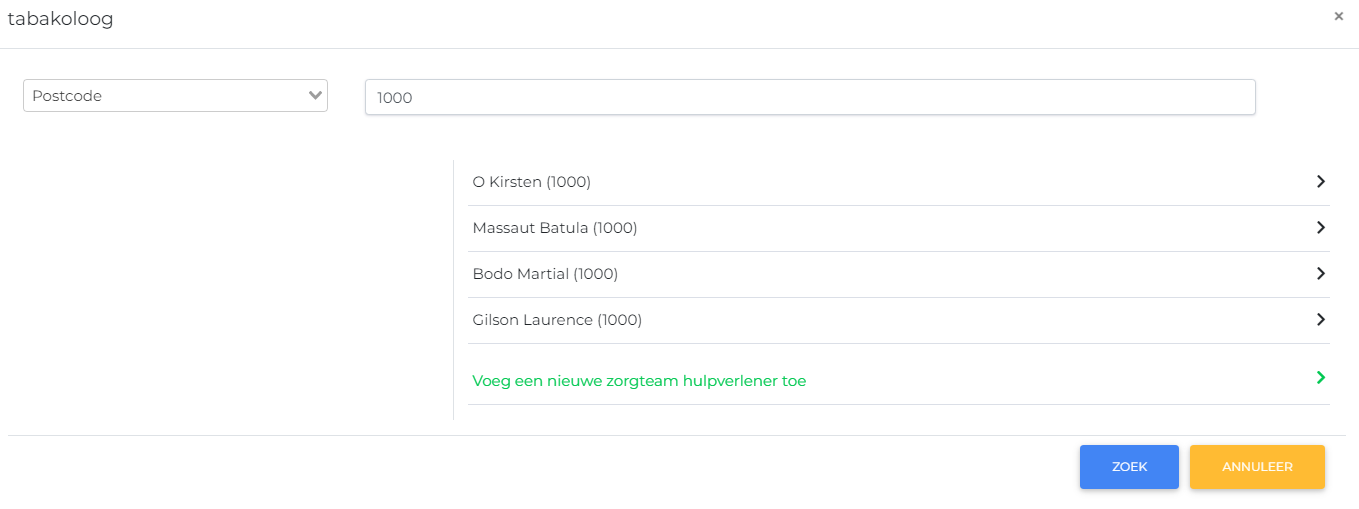 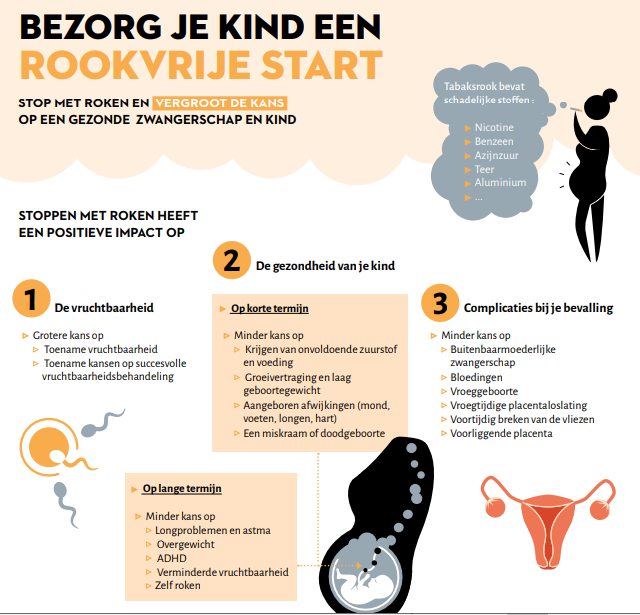 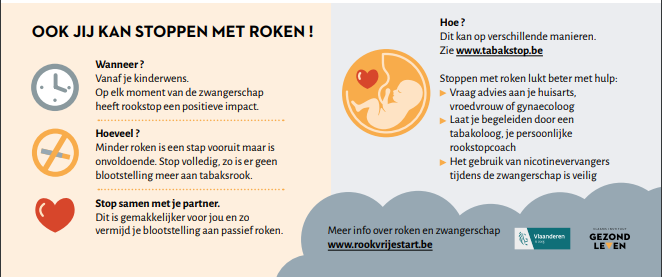 Partner worden?
Overeenkomsten (Directie, DPO) 
Informeren gebruikers en afspraken maken intern gebruik 
Gratis dagopleiding 
Testomgeving 
Integratie EPD/weblink
Pré-Implementatie fase
Wat bieden we

Handleiding & video
Testomgeving 
Opleiding 
Brochures en filmpjes
Licentiekost platform
Evaluatie  (start na 3 maanden)
Gebruikersgroep voor partners
Opvolging
Terugkoppeling
Ondersteuning bij implementatie

Meeting management
Meeting IT
Meeting gebruikers
Informeren
Opleiden
Deelname aan werkgroepen
Ondersteuning bij implementatie
Brug naar transmural netwerk
[Speaker Notes: Meeting management
Overeenkomsten
Meeting gebruikers
Aanspreekpersoon 
Informeren, opleiding
Afspraken maken rond gebruik, integratie zorgpad
Creatie profielen
Uitrol netwerk
Meeting IT
Integratie software

Opvolging 
Langskomen
Bijwonen meetings
Terugkoppeling 
Intervisie 
Brugfunctie IT-Leapstation – organisaties 
Evaluatie (start na 3 maand)
Partner gebruikersgroep]
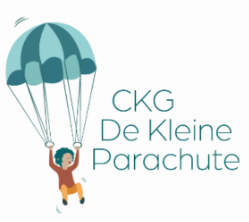 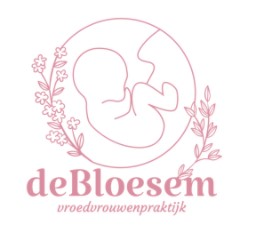 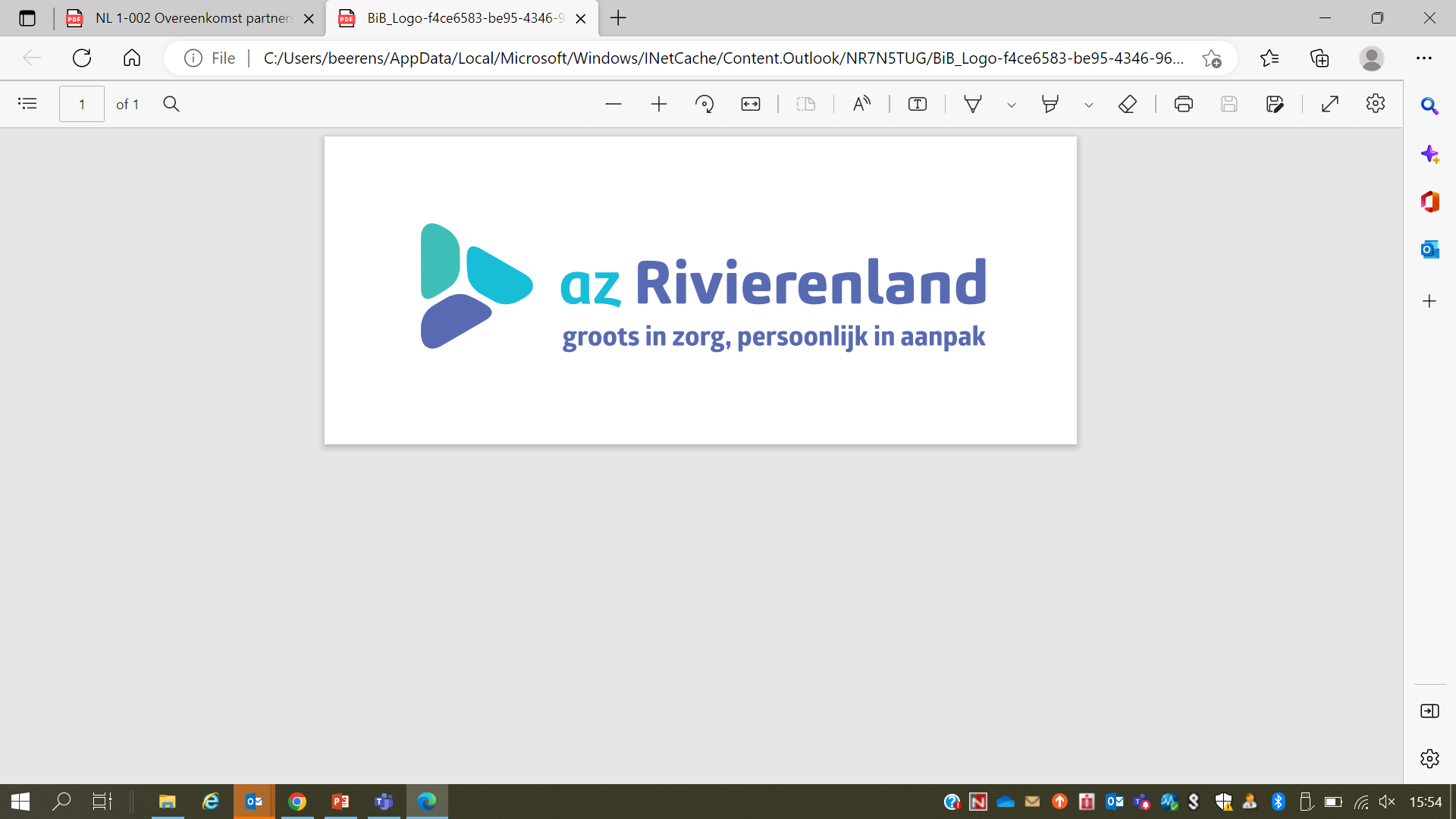 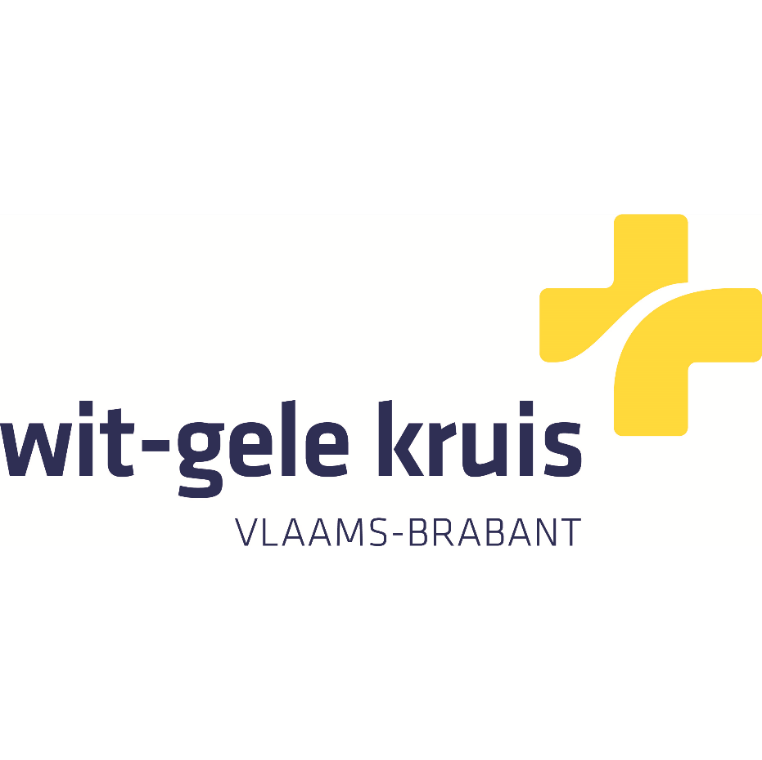 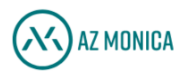 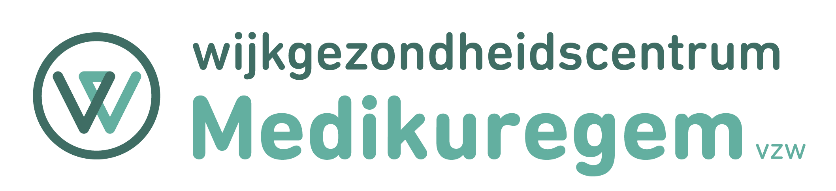 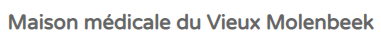 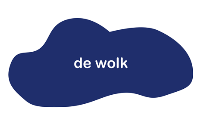 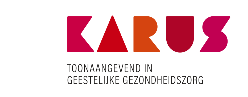 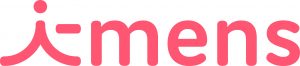 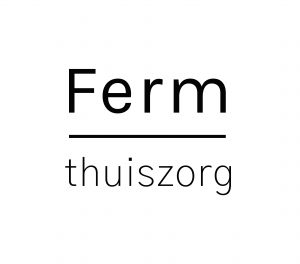 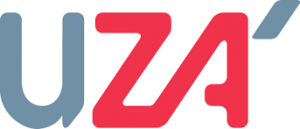 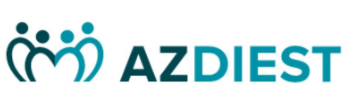 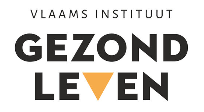 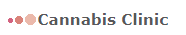 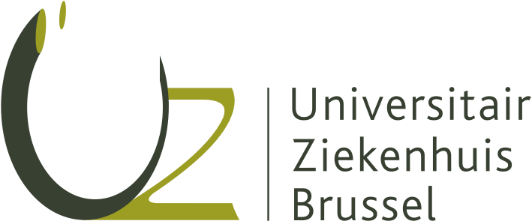 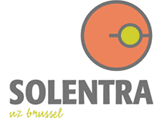 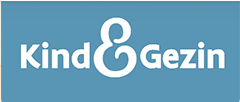 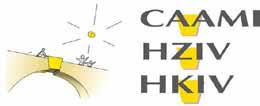 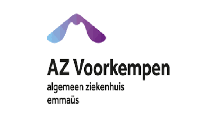 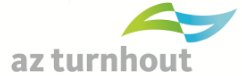 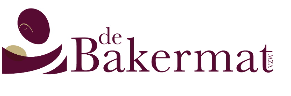 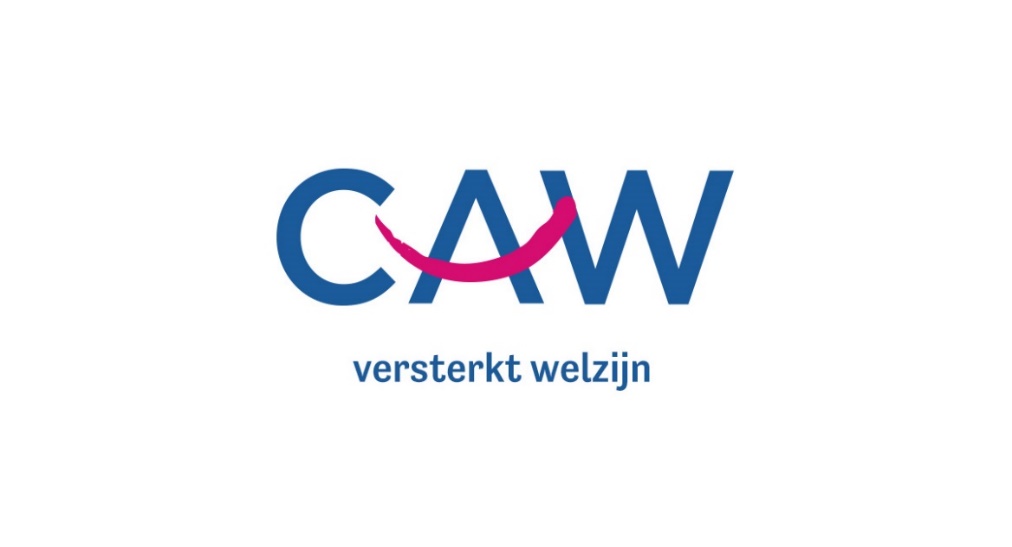 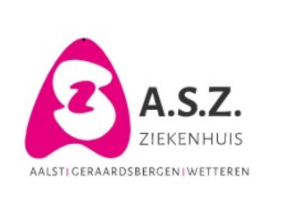 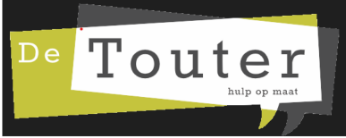 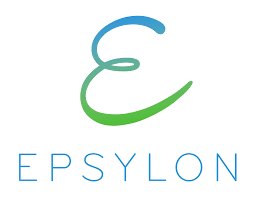 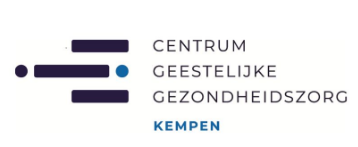 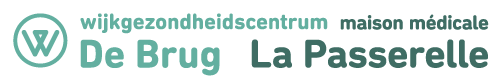 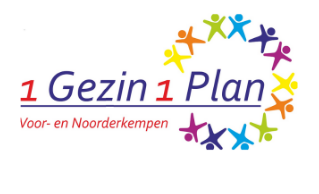 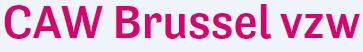 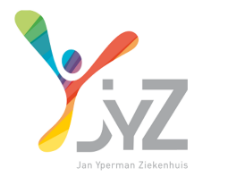 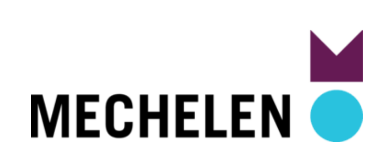 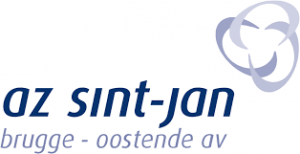 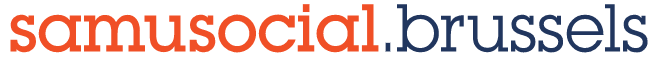 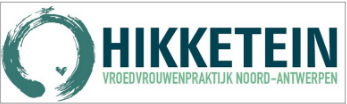 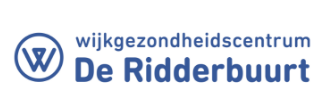 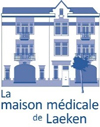 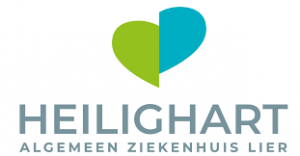 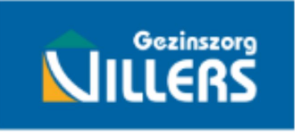 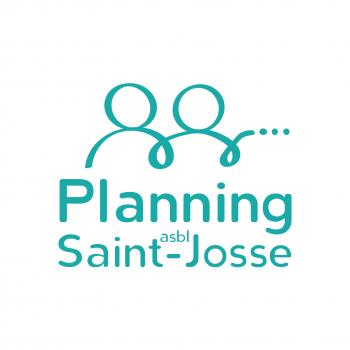 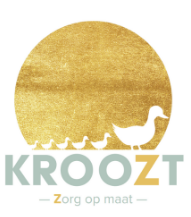 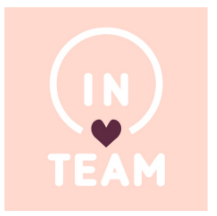 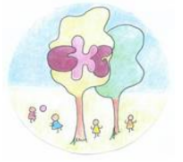 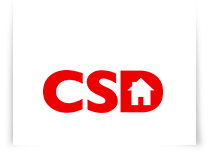 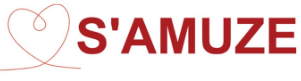 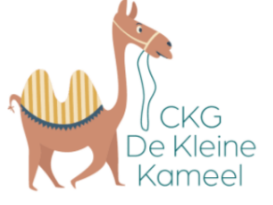 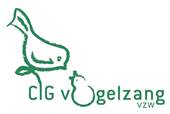 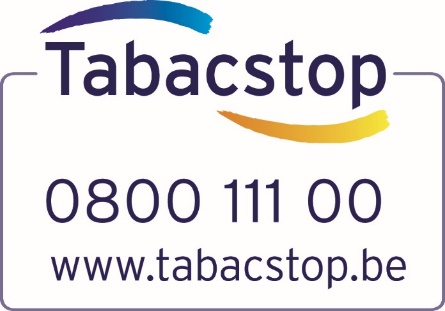 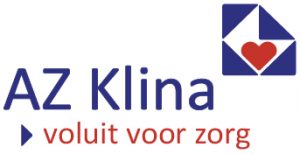 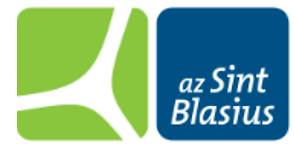 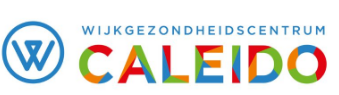 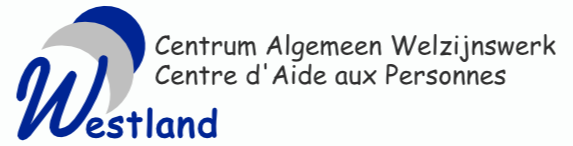 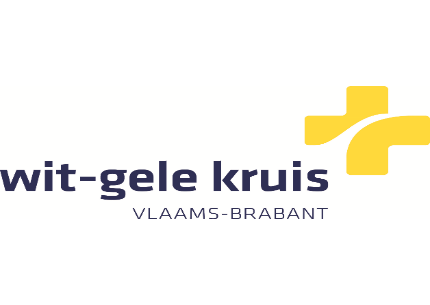 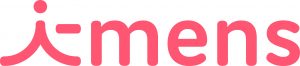 [Speaker Notes: 09/06/2023]
Take home messages
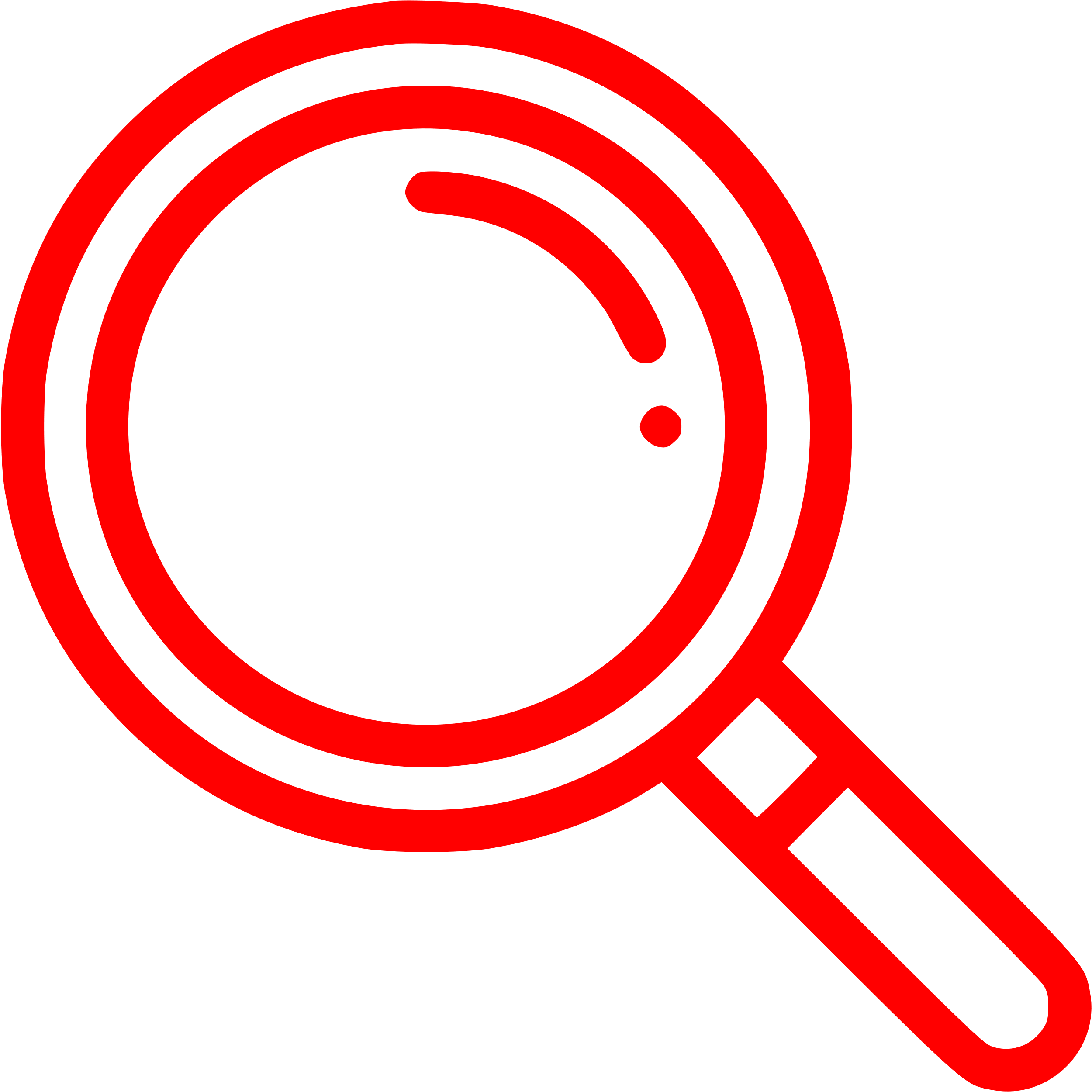 Identificatie psychosociale noden

Multidisciplinair samenwerken 

Continuïteit van zorg

Geïntegreerde zorg voor kwetsbare vrouwen
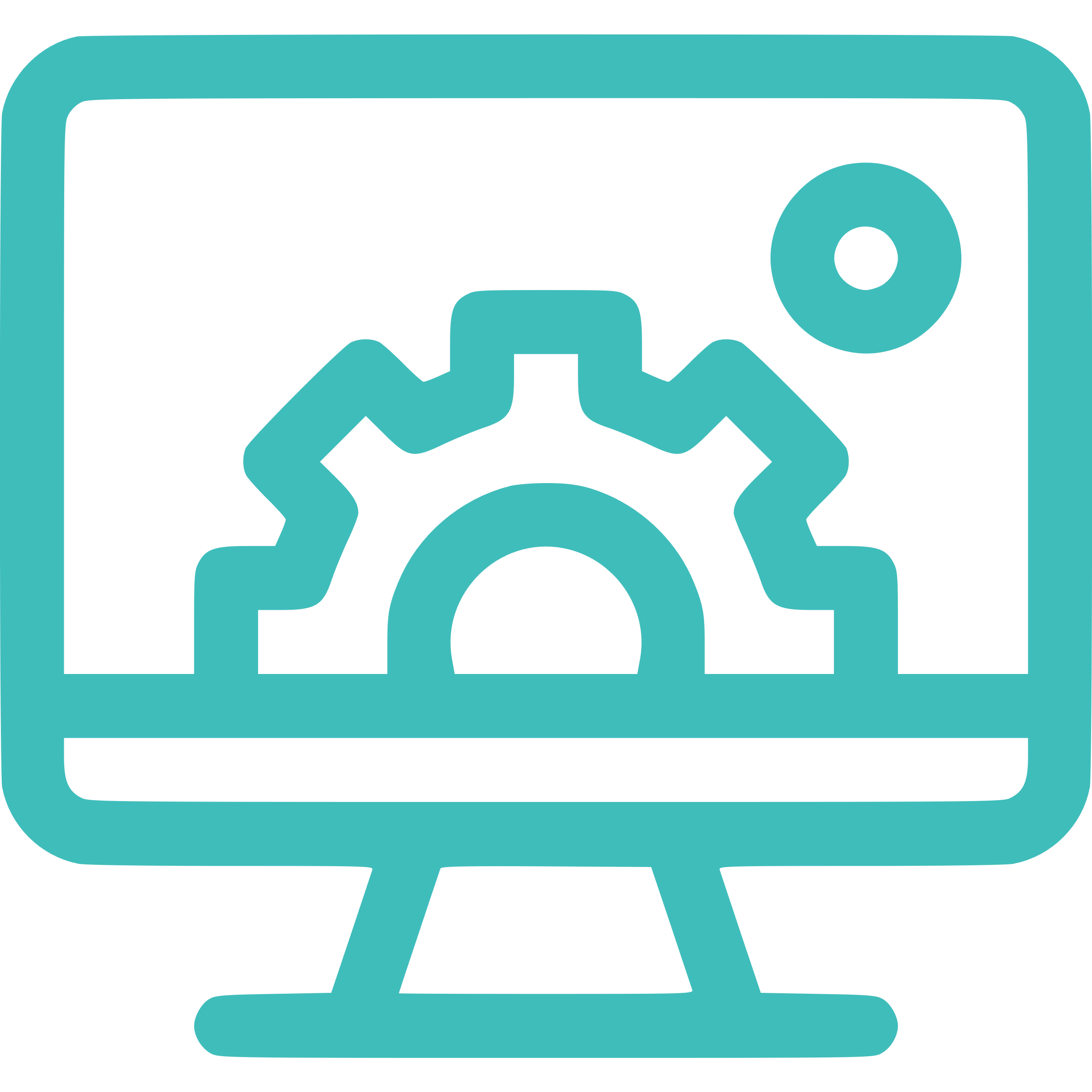 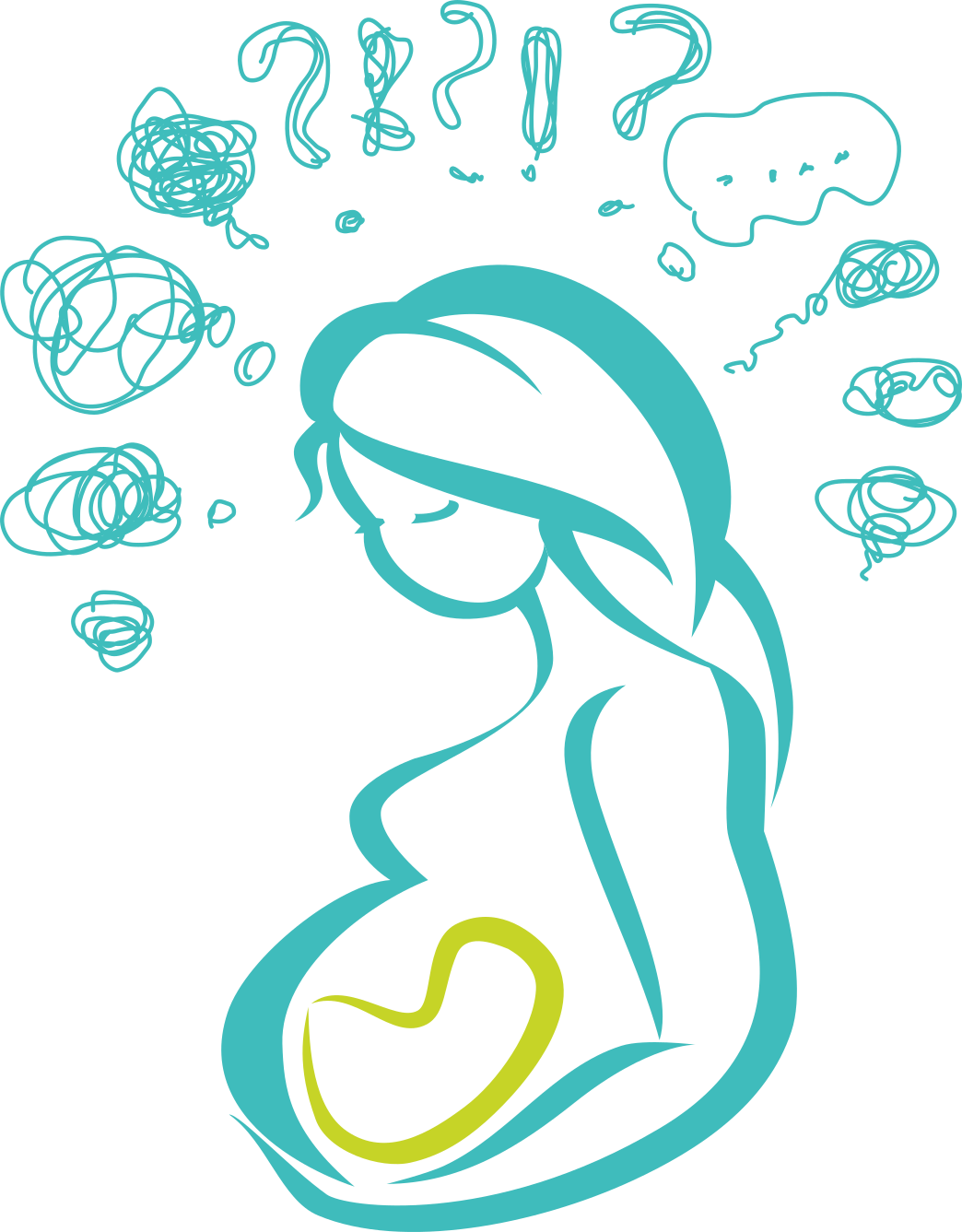 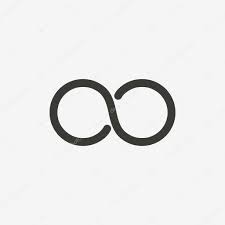 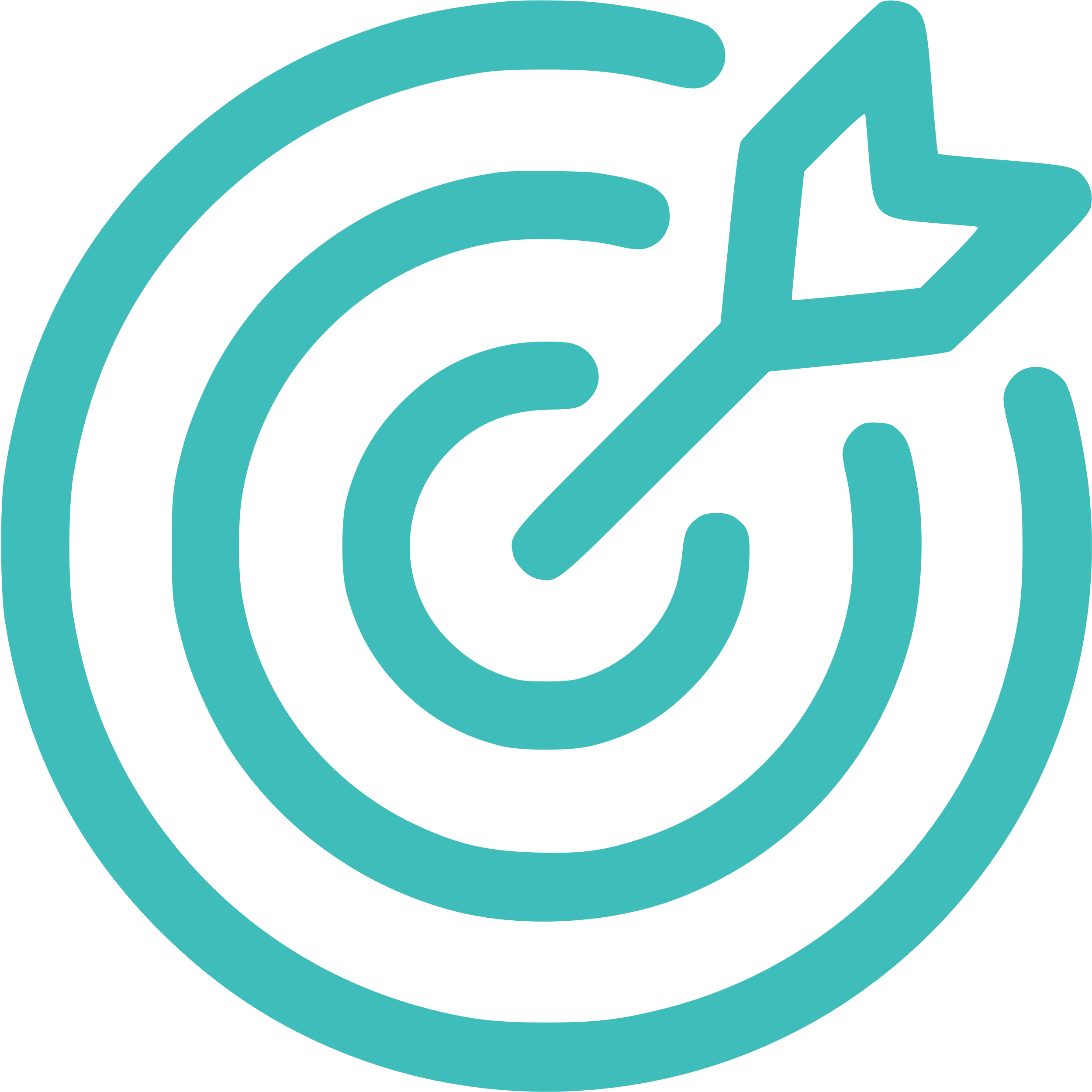 Bedankt!
Contactinfo 
Born in Belgium Pro:
Info@borninbelgiumpro.be 
https://borninbelgiumpro.be/
02/ 474 98 52
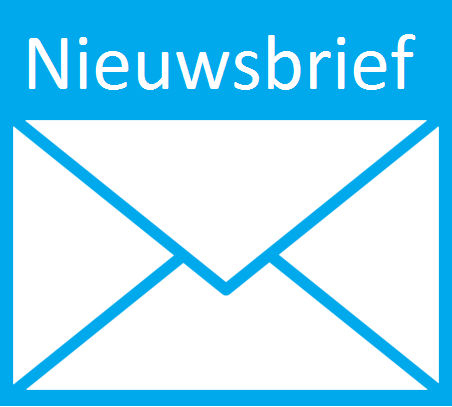 Wilt u onze maandelijkse nieuwsbrief ontvangen? Meld u aan via deze link.
Contactinfo 
VENPMG:
dr. An-Sofie Van Parys: An-Sofie.VanParys@uzgent.be   
Charlotte Brosens:charlotte.brosens@emmaus.be 
Marieke Vermaas:marieke.vermaas@upckuleuven.be
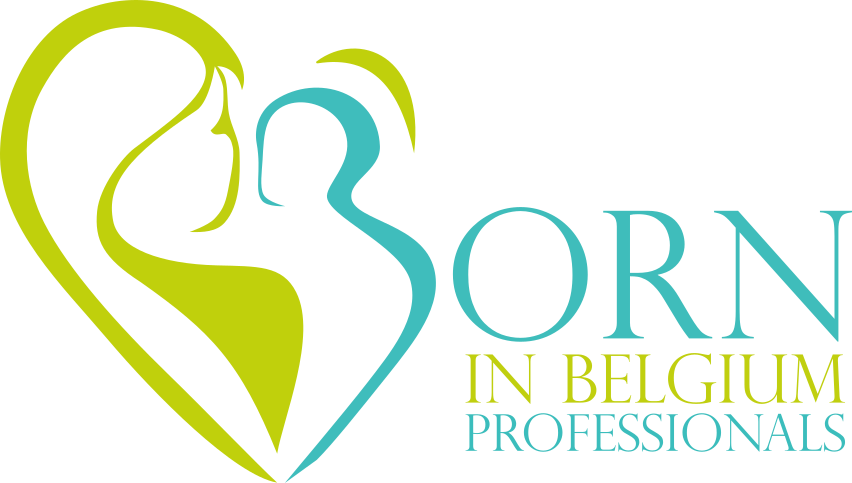